How to set your image in the placeholder
Right click image and select “format picture”
Select “Picture” tab
Select Crop from the drop down menu
Under Picture Position, use the Offset X and Offset Y to position your image within the frame
delete this when no longer needed
Health of CES: July 2018 – March 2020
Last update 7/2/2020
Hennepin County
Report – General Notes
The following data sets have the filters frozen due to data privacy.  Any set of responses under 5 cannot be shared due to data privacy concerns. We have tried to identify occurrences when a small number may make the data look out of scale.

There are many options for filtering, but we chose to focus primarily on household type and race in these slides.  

Notes on each page are relevant to the most recent reporting period (April 2019 – March 2020)
Reports are through March 2020 (when the CES data standards and reports changed). 
The following data/reports are for the time period when the VI-SPDAT was being used.
The data/reports reflect the data included in HMIS – recognizing that CES data quality has improved since the compilation of these reports.
Hennepin County
Definition– Vacancy to Referral
The following notes refer to slides 5-7. 
Vacancy to referral includes the time between the date of the "vacancy request" submitted by the housing provider to CES and the date the referral was made to the housing provider by the HC CES priority list manager.
Time periods reviewed are:
July 2018 – June 2019
October 2018 – September 2019
January 2019 – December 2019
April 2019 – March 23, 2020
Hennepin County
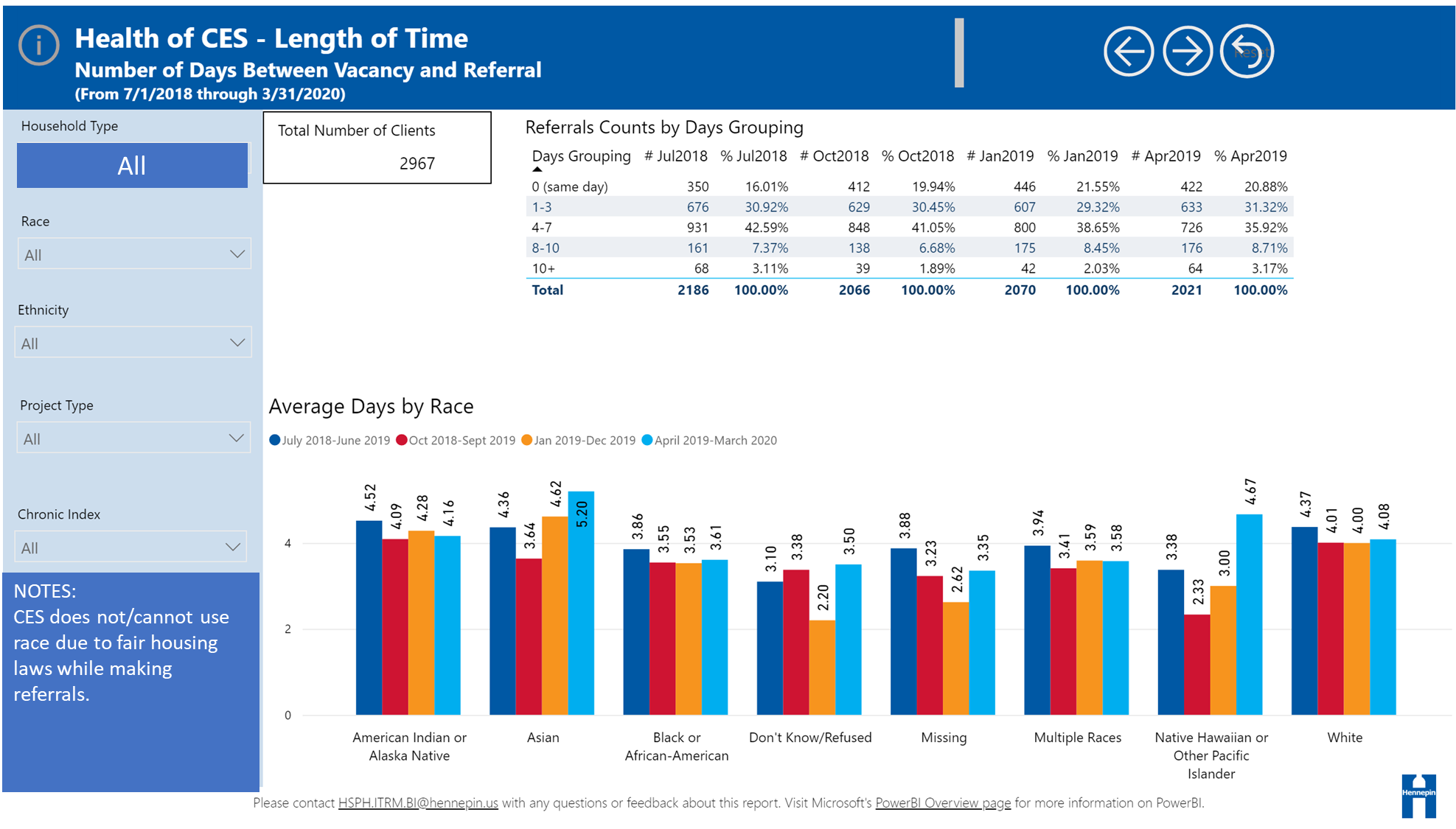 Hennepin County
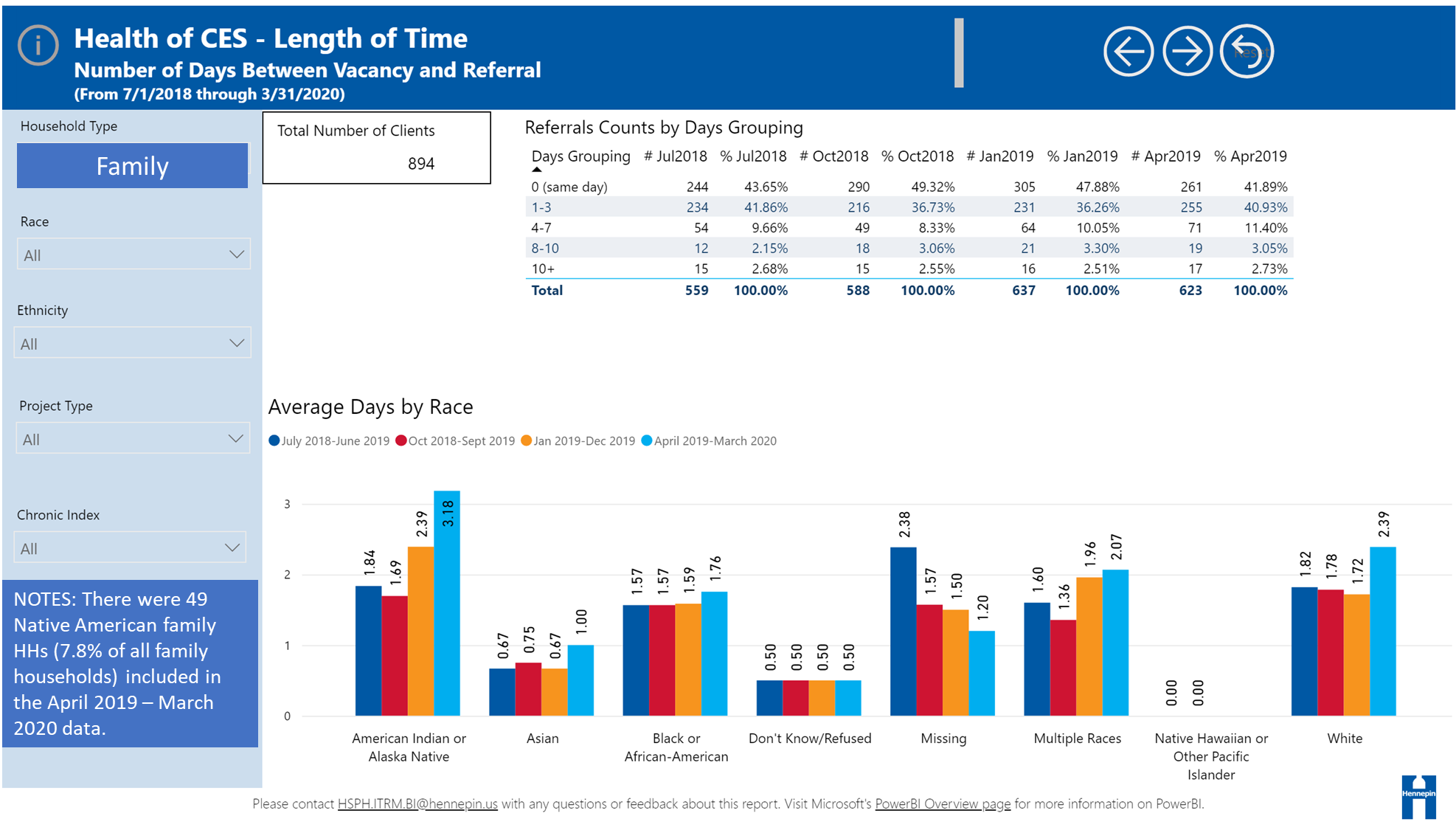 Hennepin County
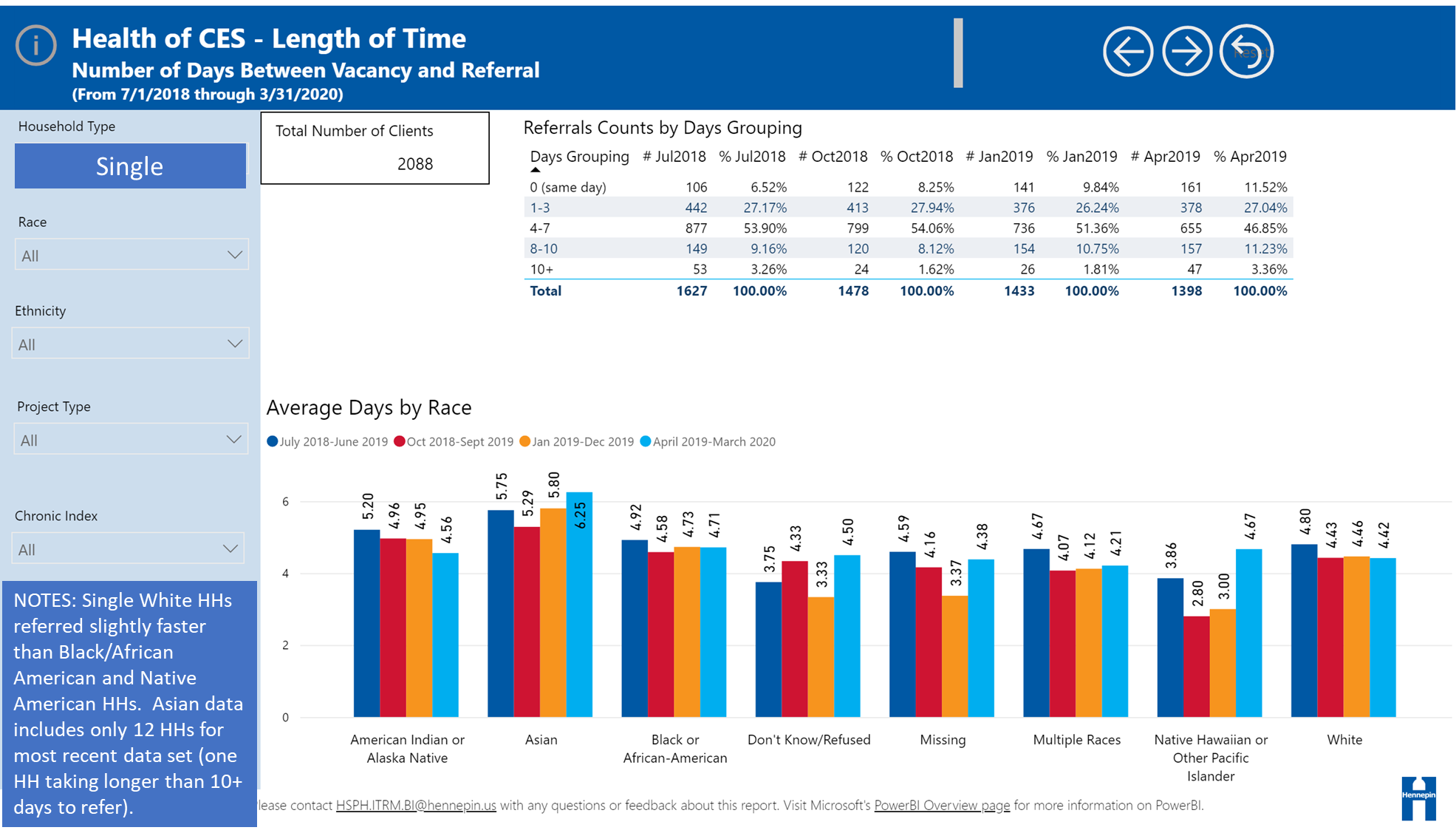 Hennepin County
Definition -Start Date to Referral
The following notes refer to slides 9-14.
Start date to referral is the number of days between the date the household was added to the CES priority list and the date the household was referred to a housing provider through CE.
Time periods reviewed are:
July 2018 – June 2019
October 2018 – September 2019
January 2019 – December 2019
April 2019 – March 23, 2020
HH percentages of the population during the April to March period:
Native American HHs = 192 (9%)
Asian HHs = 19 (.8%)
Black/African American HHs= 1,246 (58%)
Multiple Race HHs = 199 (9%)
Native Hawaiian or Other Pacific Islander HHs = 10 (.5%)
White =488 (23%)
Hennepin County
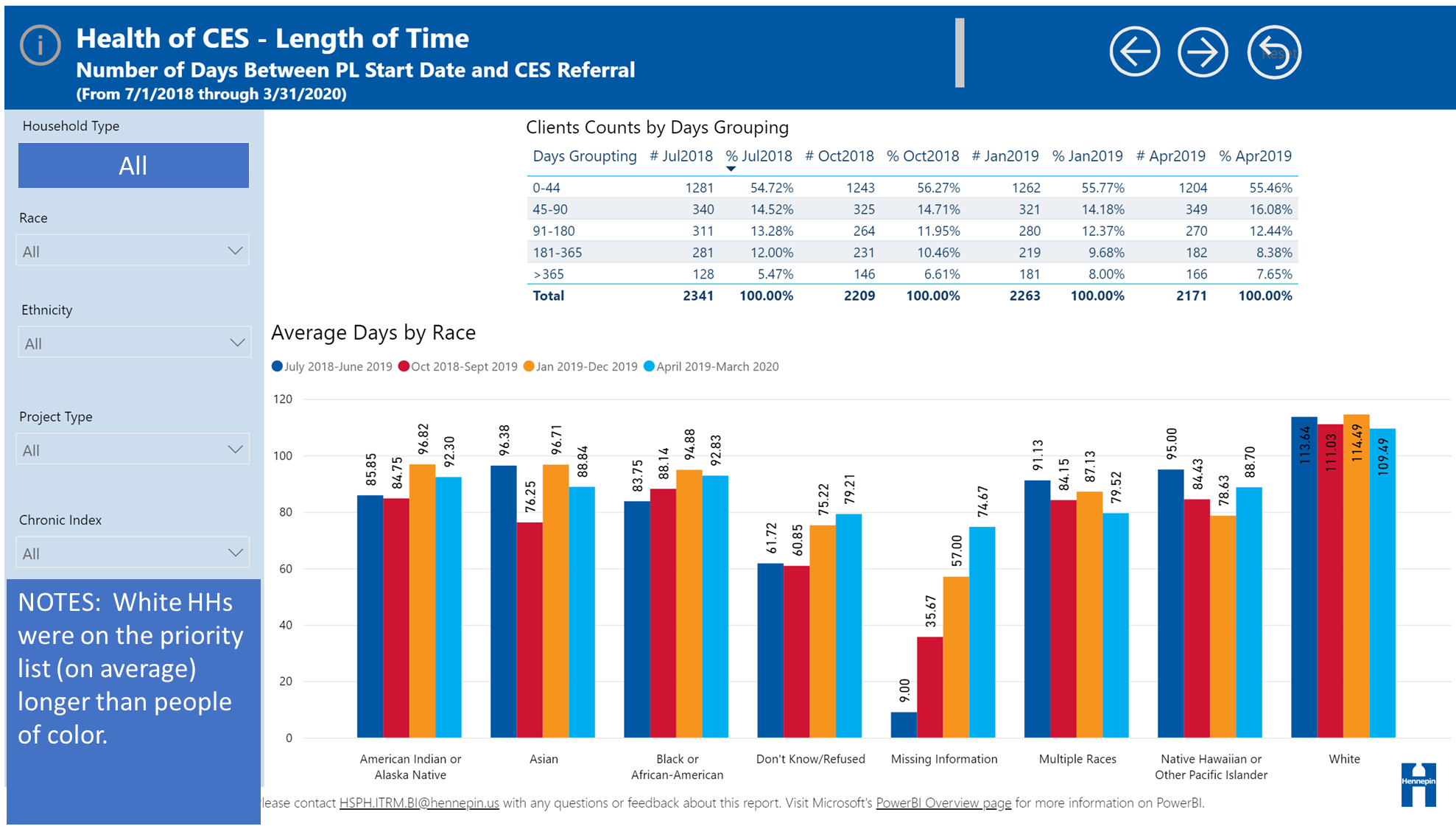 Hennepin County
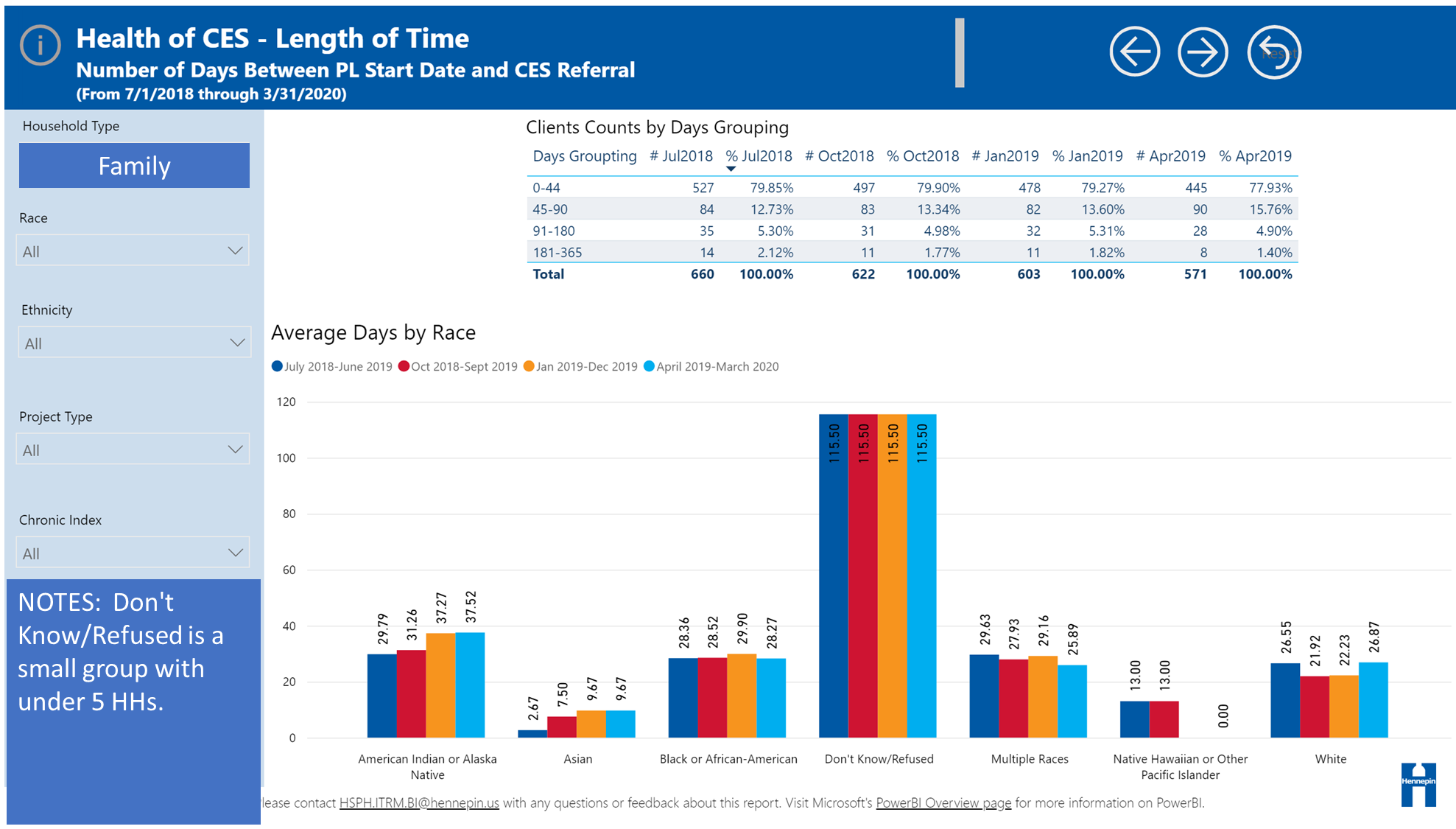 Hennepin County
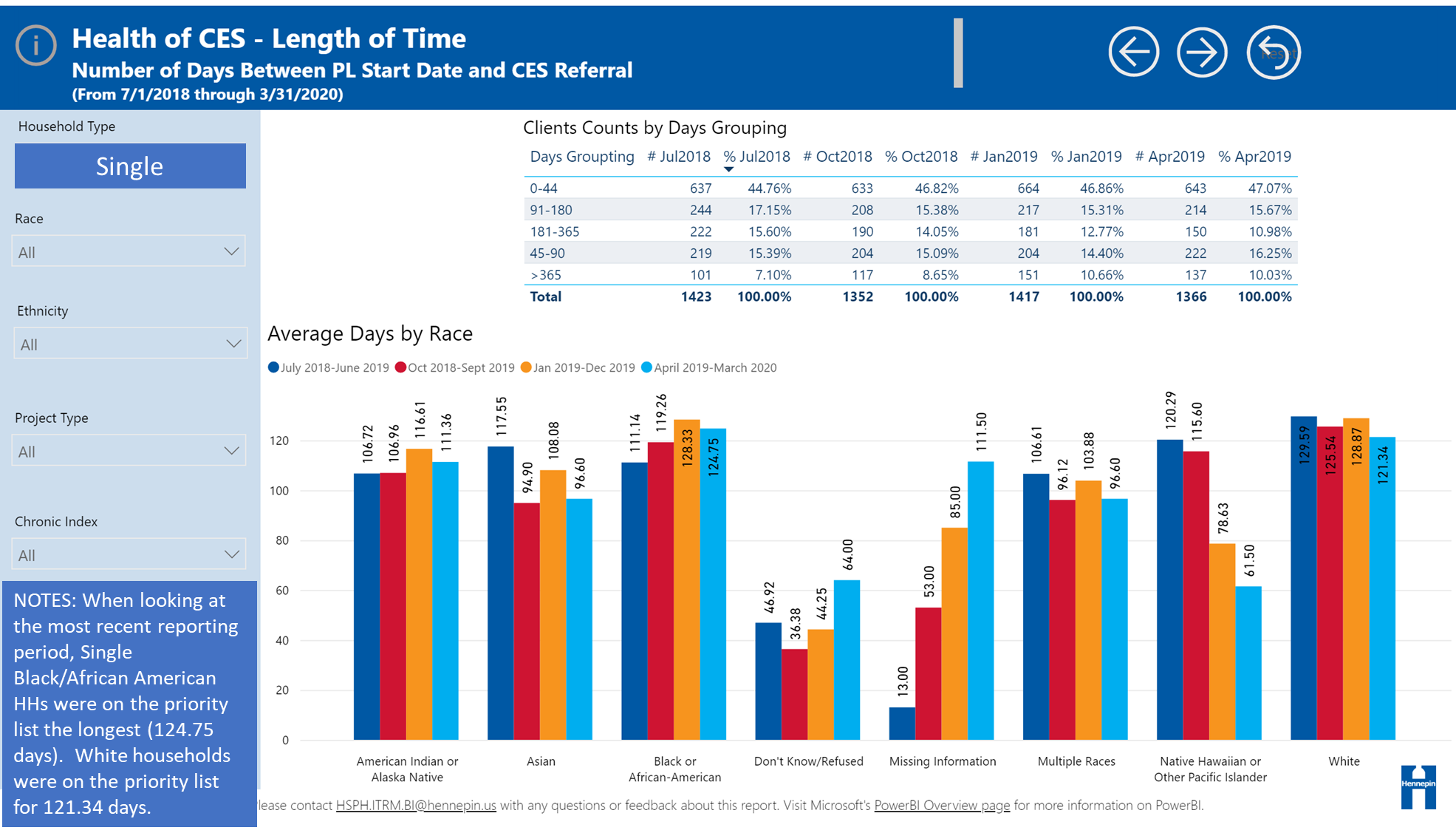 Hennepin County
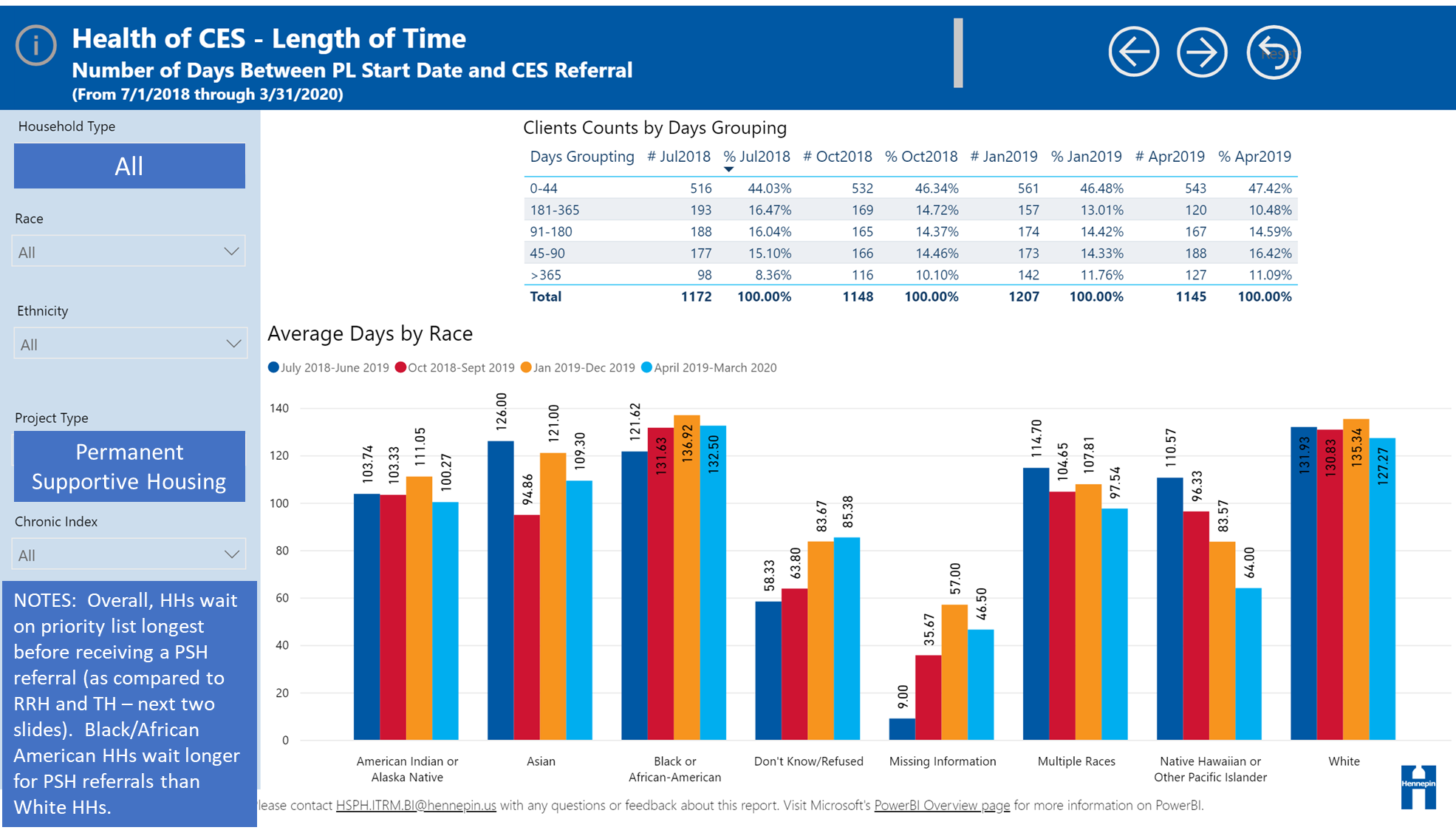 Hennepin County
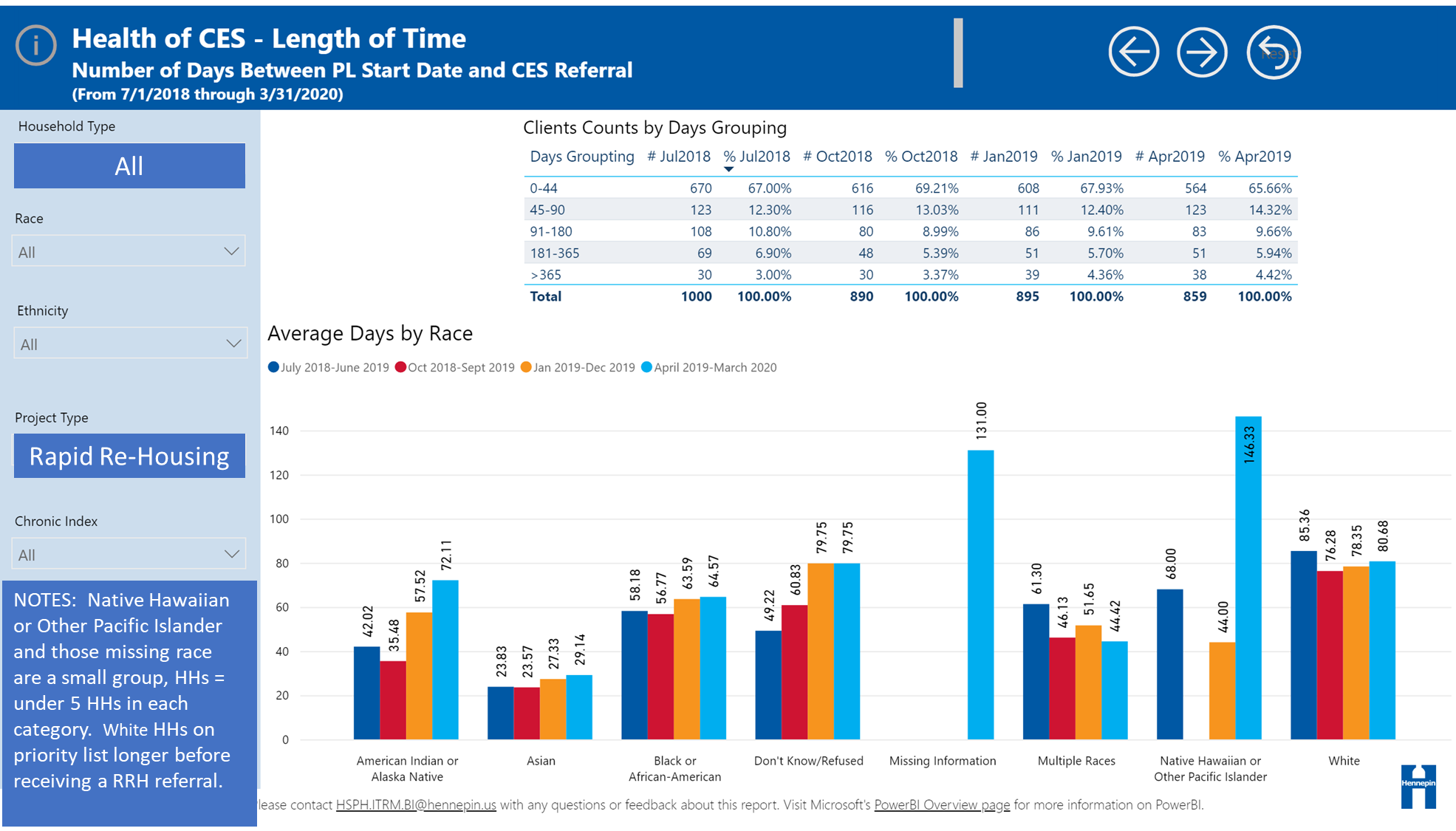 Hennepin County
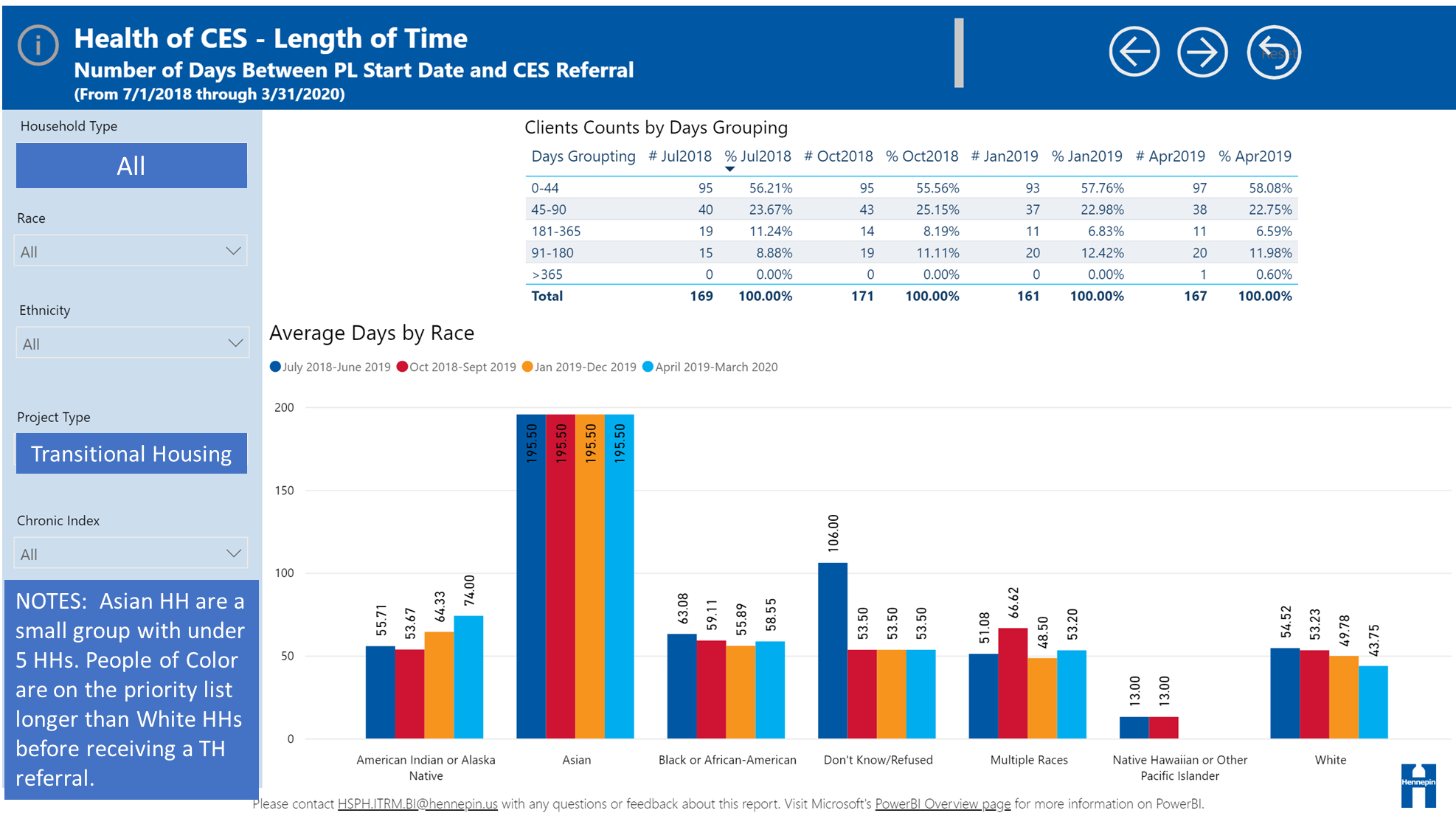 Hennepin County
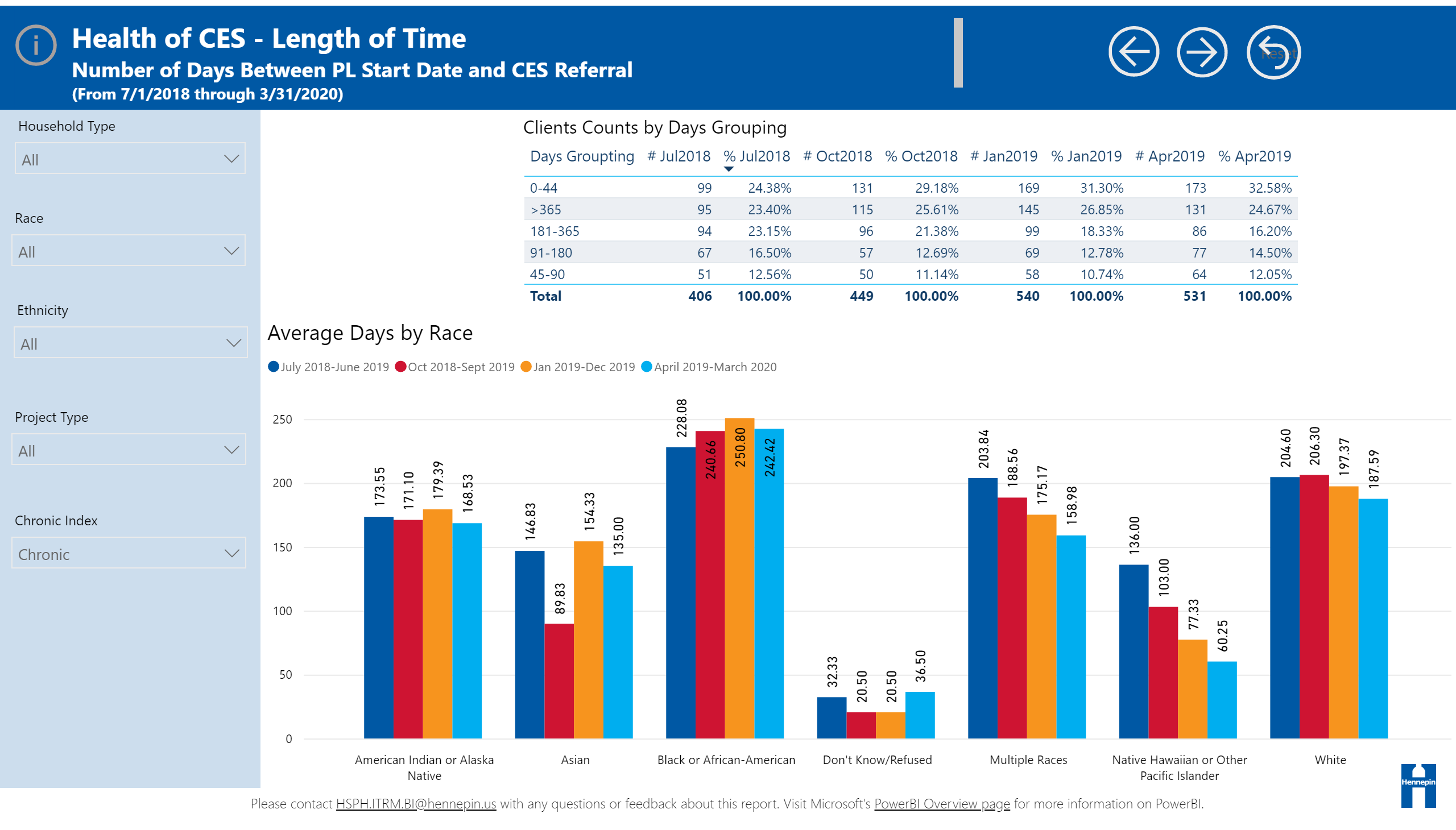 Start Date and Referral
Chronic
NOTES: Referrals for chronic HH took significantly longer for a successful referral than non-chronic in all race categories except Native Hawaiian.
[Speaker Notes: textbox
No alt text provided.

Back
No alt text provided.

actionButton
No alt text provided.

textbox
No alt text provided.

basicShape
No alt text provided.

image
No alt text provided.

textbox
No alt text provided.

slicer
No alt text provided.

Clients Counts by Days Grouping
No alt text provided.

slicer
No alt text provided.

Average Days by Race
No alt text provided.

slicer
No alt text provided.

slicer
No alt text provided.

slicer
No alt text provided.

textbox
No alt text provided.

Reset
No alt text provided.

Forward
No alt text provided.]
Definition– Referral to Project entry
The following notes refer to slides 15-18.
Referral to project entry is the number of days between the CES referral to a housing provider and that housing provider entering them into their program.
Time periods reviewed are:

July 2018 – June 2019
October 2018 – September 2019
January 2019 – December 2019
April 2019 – March 23, 2020
Hennepin County
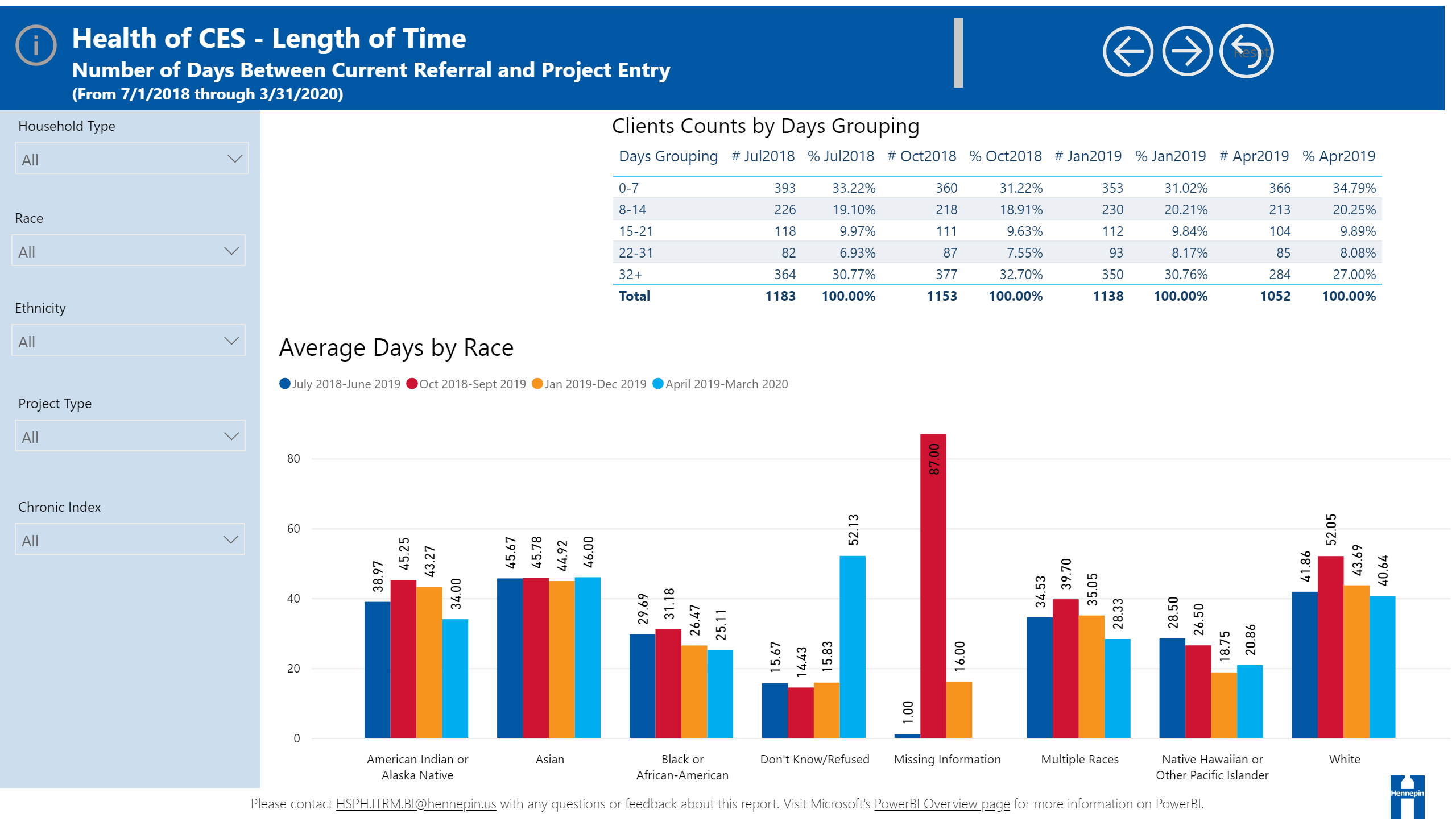 All
NOTES:  Don't Know/Refused HHs = 8. White HHs (220) and Asian HHs (10) have longer average days between CES referral and project entry.
Hennepin County
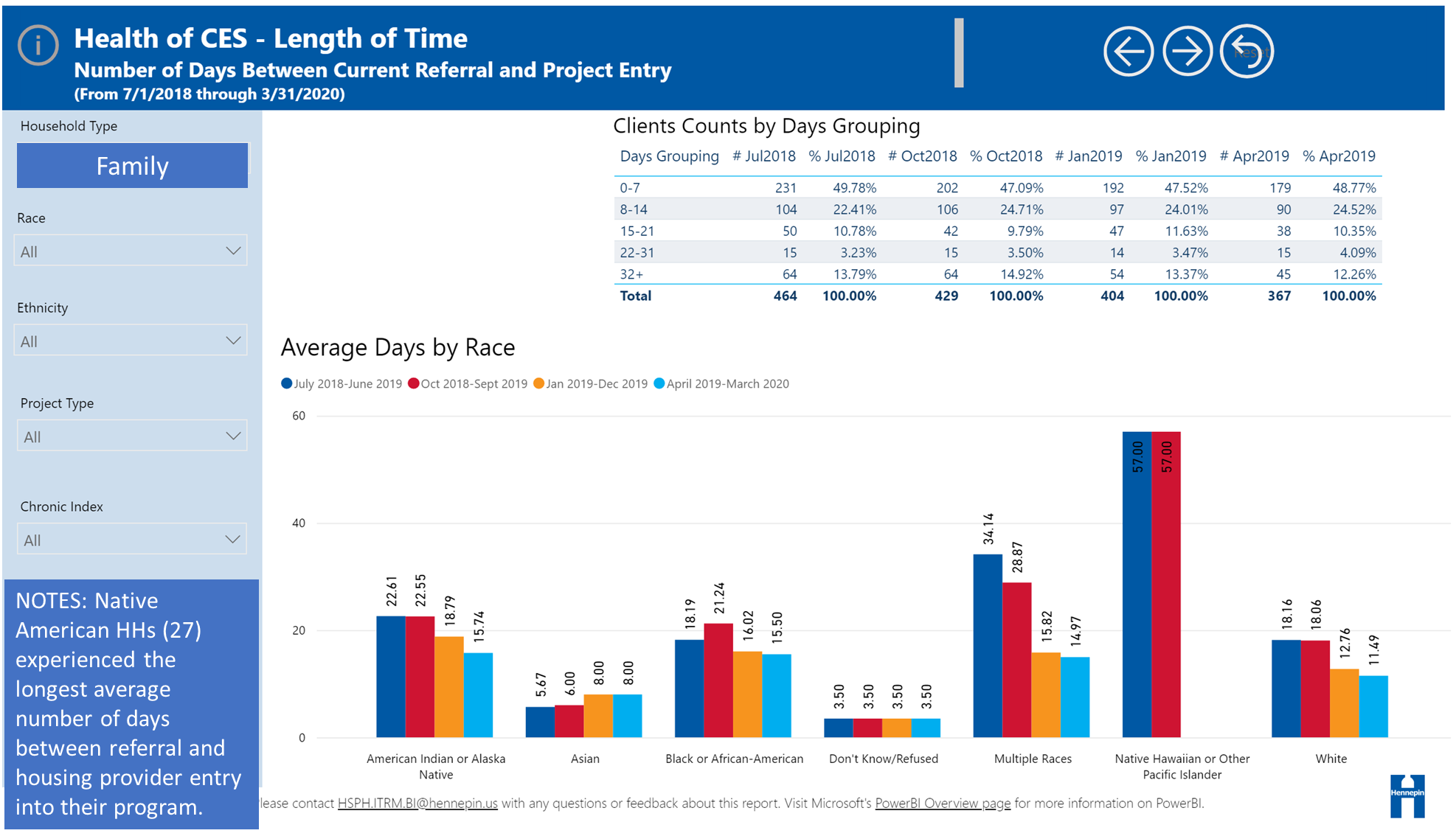 Hennepin County
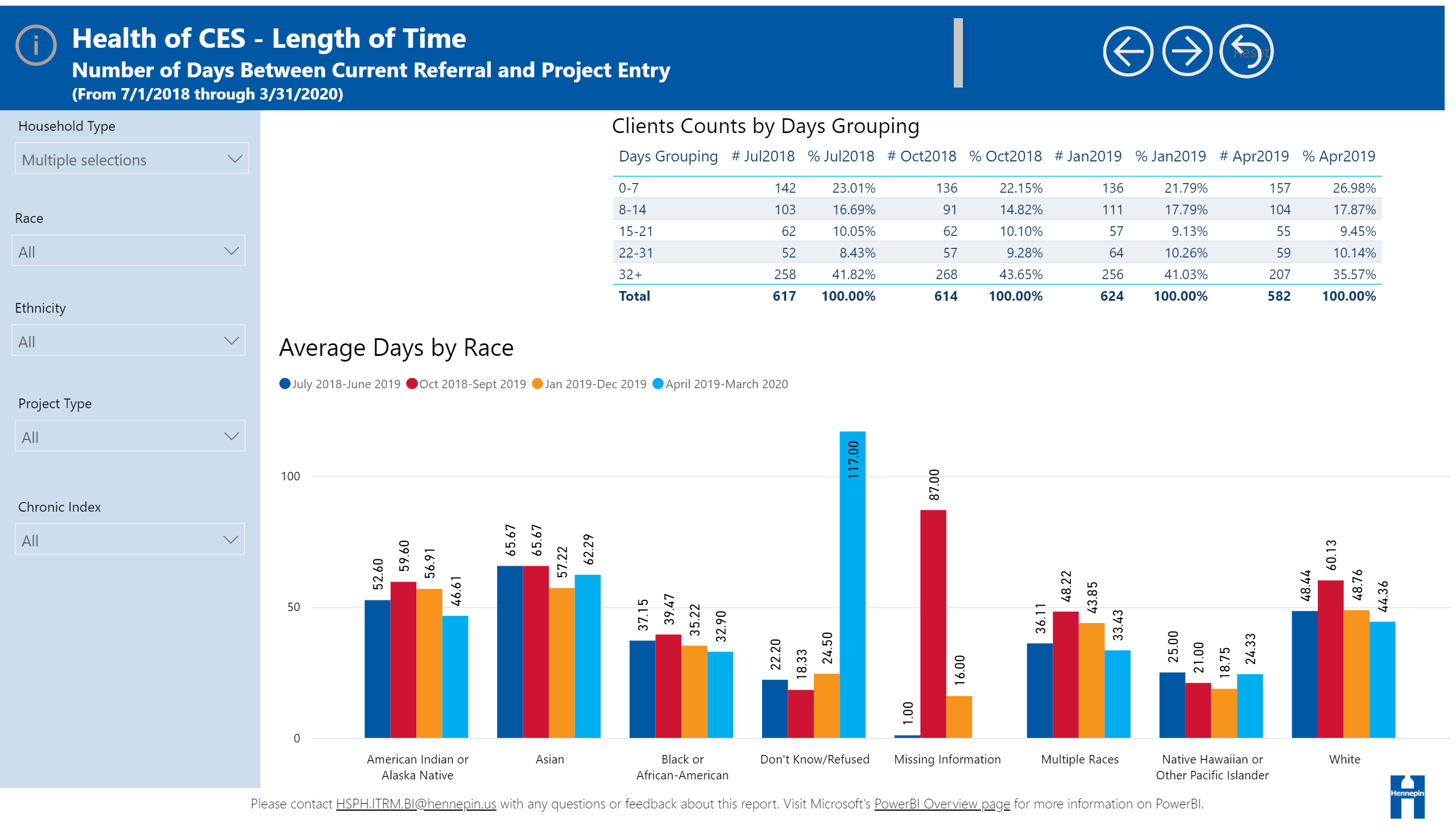 Single
NOTES: Single HHs have, on average, a longer length of time between CES referral and provider entry date than families.
Hennepin County
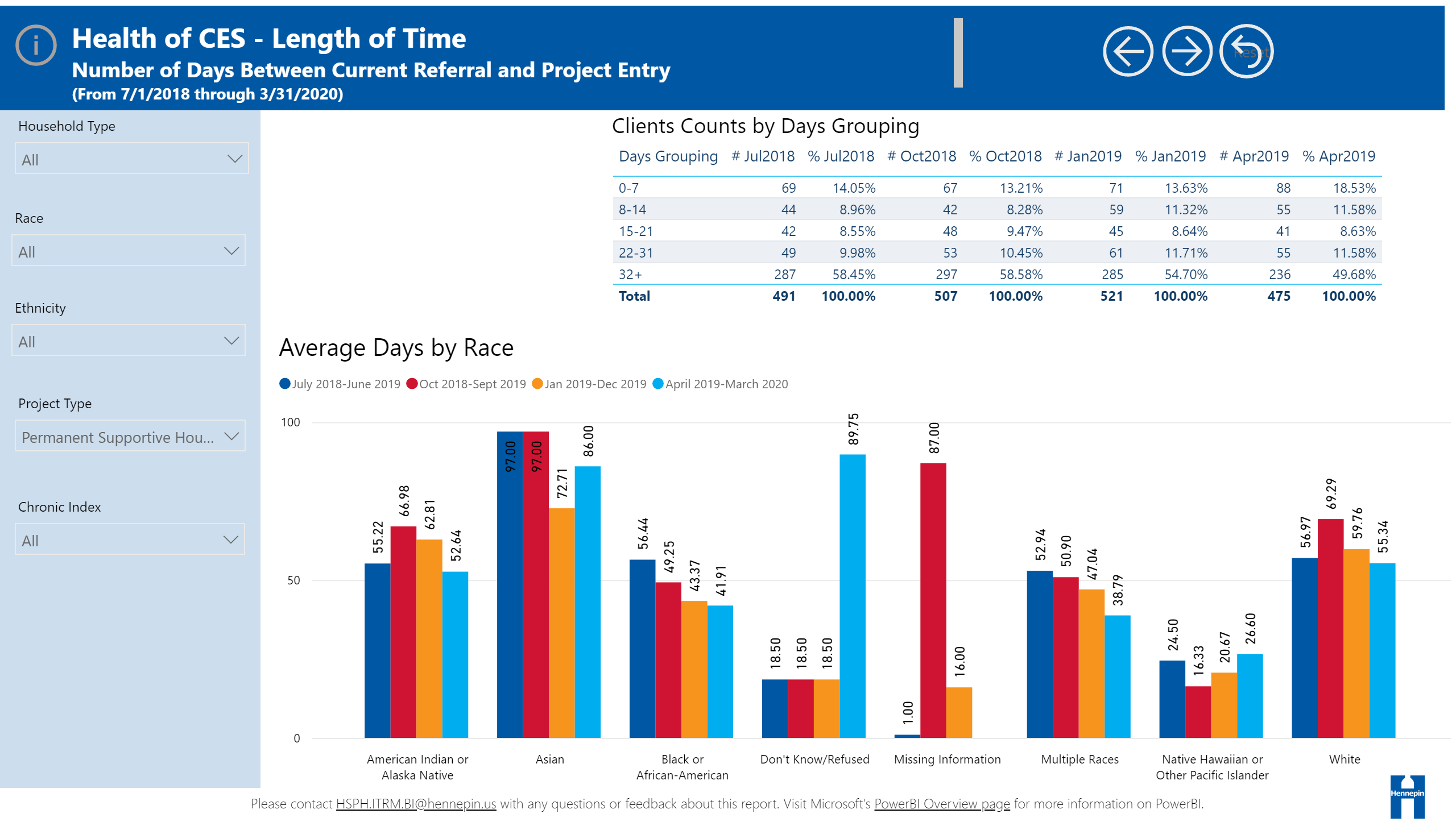 Permanent Supportive Housing
NOTES:   Don’t know/refused  and Asian household =  1% of HHs
Hennepin County
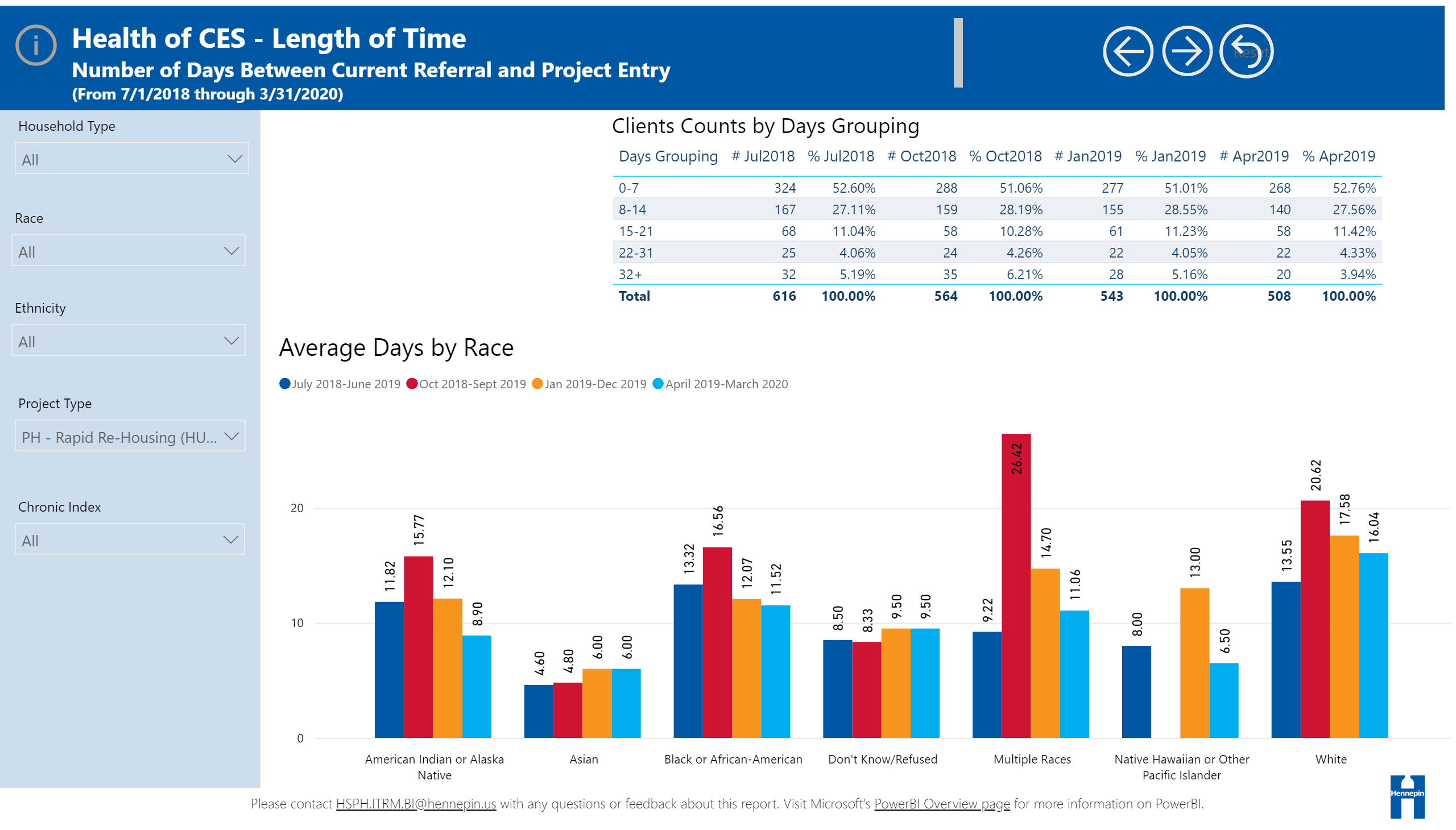 Referral and Project Entry
Rapid Re-Housing
NOTES: White HHs experienced the longest length of time between referral and project entry for Rapid Re-Housing.
[Speaker Notes: slicer
No alt text provided.

Average Days by Race
No alt text provided.

Clients Counts by Days Grouping
No alt text provided.

slicer
No alt text provided.

slicer
No alt text provided.

slicer
No alt text provided.

textbox
No alt text provided.

Reset
No alt text provided.

Forward
No alt text provided.

Back
No alt text provided.

textbox
No alt text provided.

actionButton
No alt text provided.

textbox
No alt text provided.

basicShape
No alt text provided.

image
No alt text provided.

textbox
No alt text provided.

slicer
No alt text provided.]
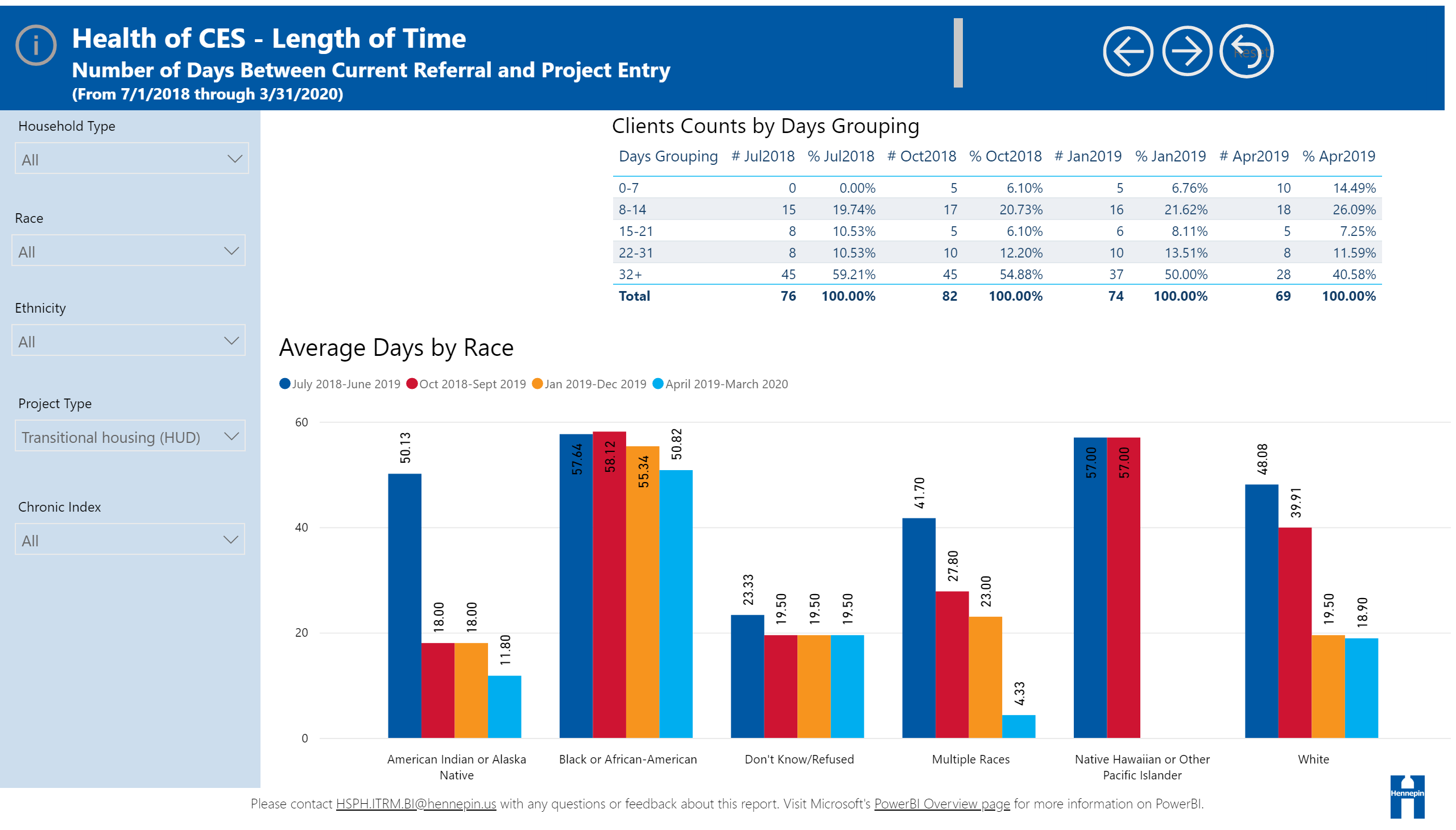 Referral and Project Entry
Transitional Housing
NOTES:  Black or African American HHs experience the longest length of time between referral and project entry for Transitional Housing.
[Speaker Notes: slicer
No alt text provided.

Average Days by Race
No alt text provided.

Clients Counts by Days Grouping
No alt text provided.

slicer
No alt text provided.

slicer
No alt text provided.

slicer
No alt text provided.

textbox
No alt text provided.

Reset
No alt text provided.

Forward
No alt text provided.

Back
No alt text provided.

textbox
No alt text provided.

actionButton
No alt text provided.

textbox
No alt text provided.

basicShape
No alt text provided.

image
No alt text provided.

textbox
No alt text provided.

slicer
No alt text provided.]
Definition– PL Start Date to Housed
The following notes refer to slides 20-25.
Priority start date to housed is the number of days between a household being added to the priority list and being housed by a housing provider.
Time periods reviewed are:
July 2018 – June 2019
October 2018 – September 2019
January 2019 – December 2019
April 2019 – March 23, 2020
Hennepin County
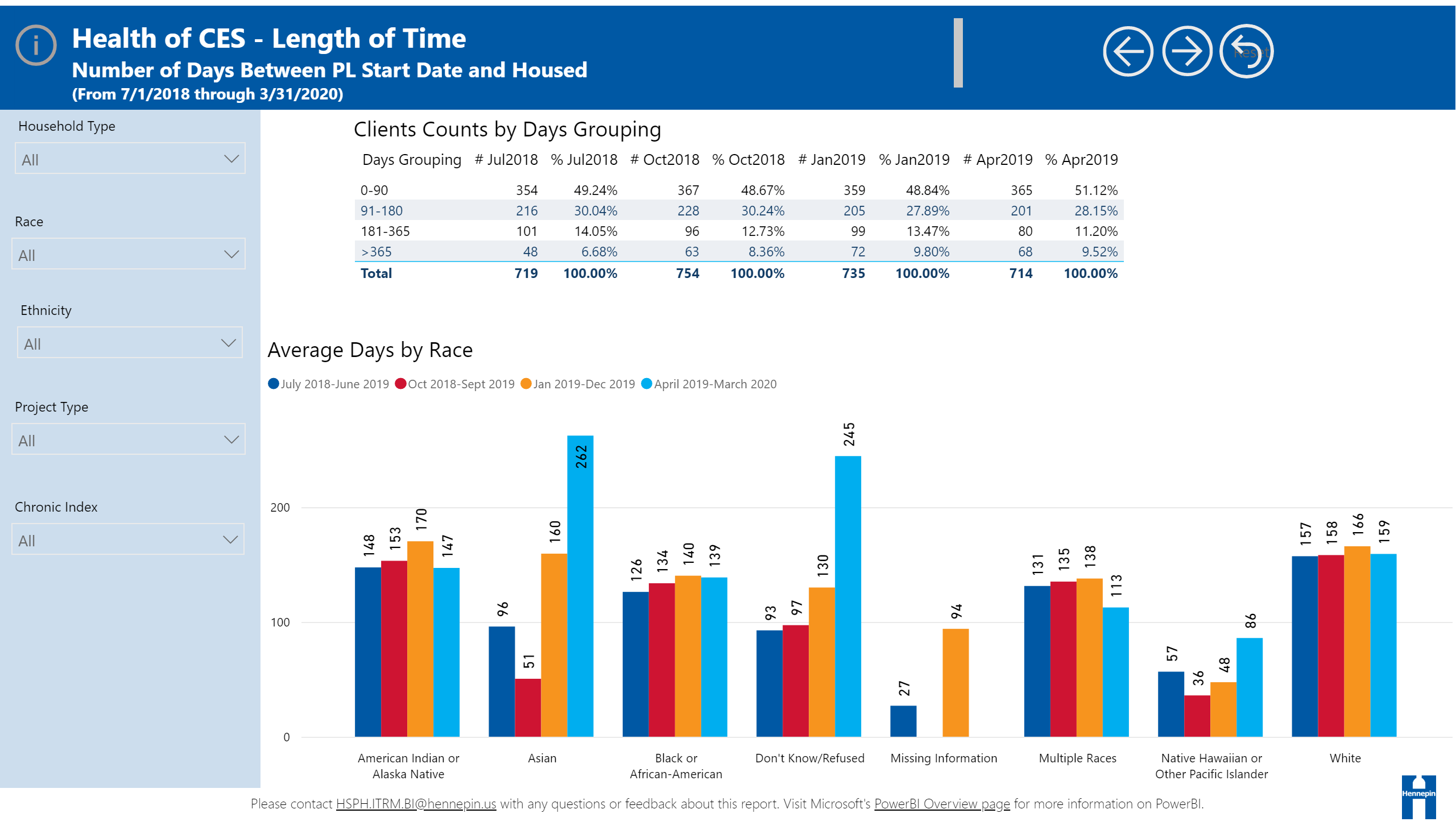 All
NOTES:  Asian and Don’t know refused race are a small group with under 1% of all HHs. The average number of days to house White HHs was higher than Native Americans, Black/African American, and Multiple Race HHs.
Hennepin County
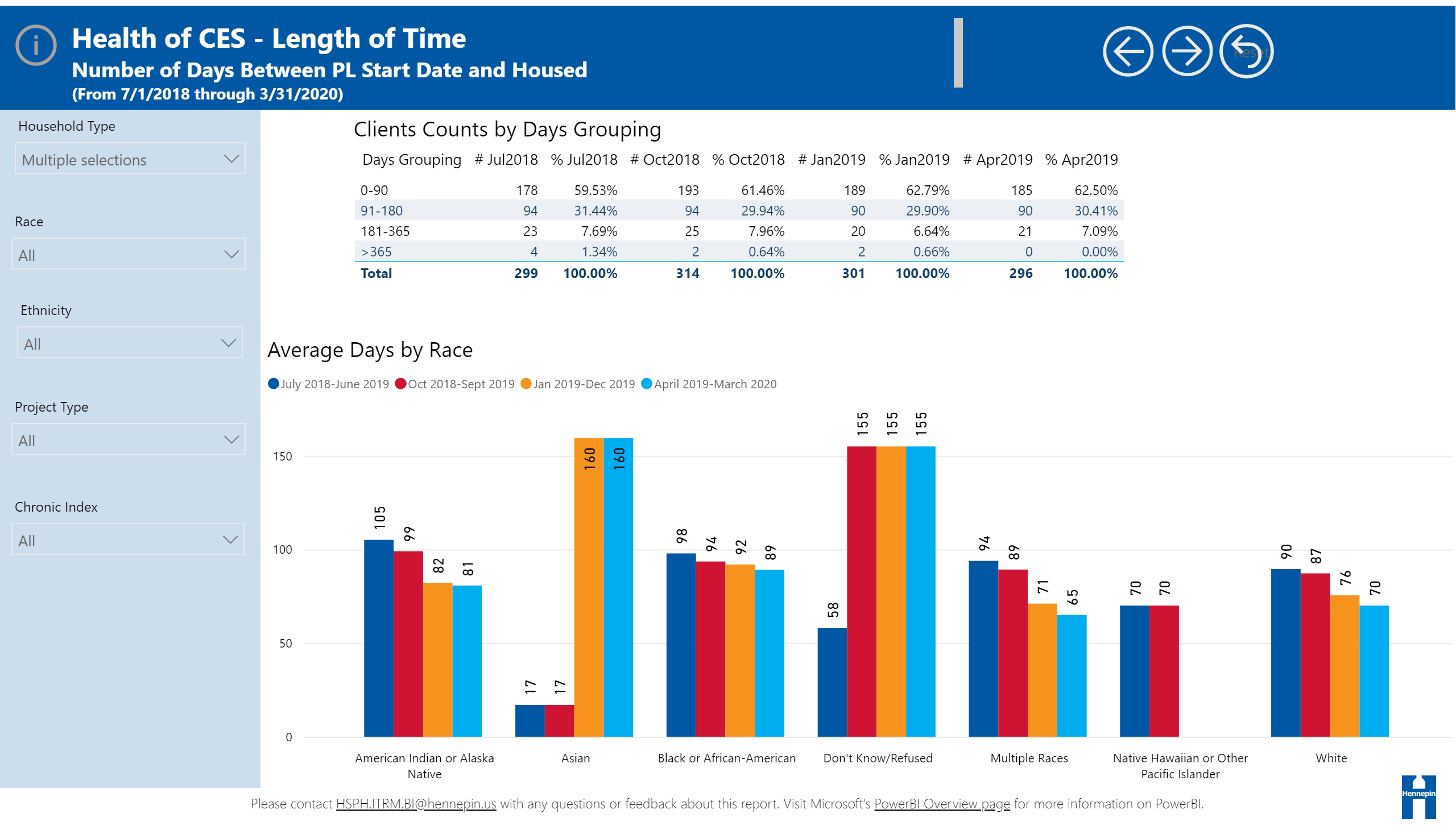 Family
NOTES:  Don’t Know/Refused HHs = under 5, Asian HHs = under 5.  Overall, families who are people of color have higher lengths of time between priority list start date and date housed.
Hennepin County
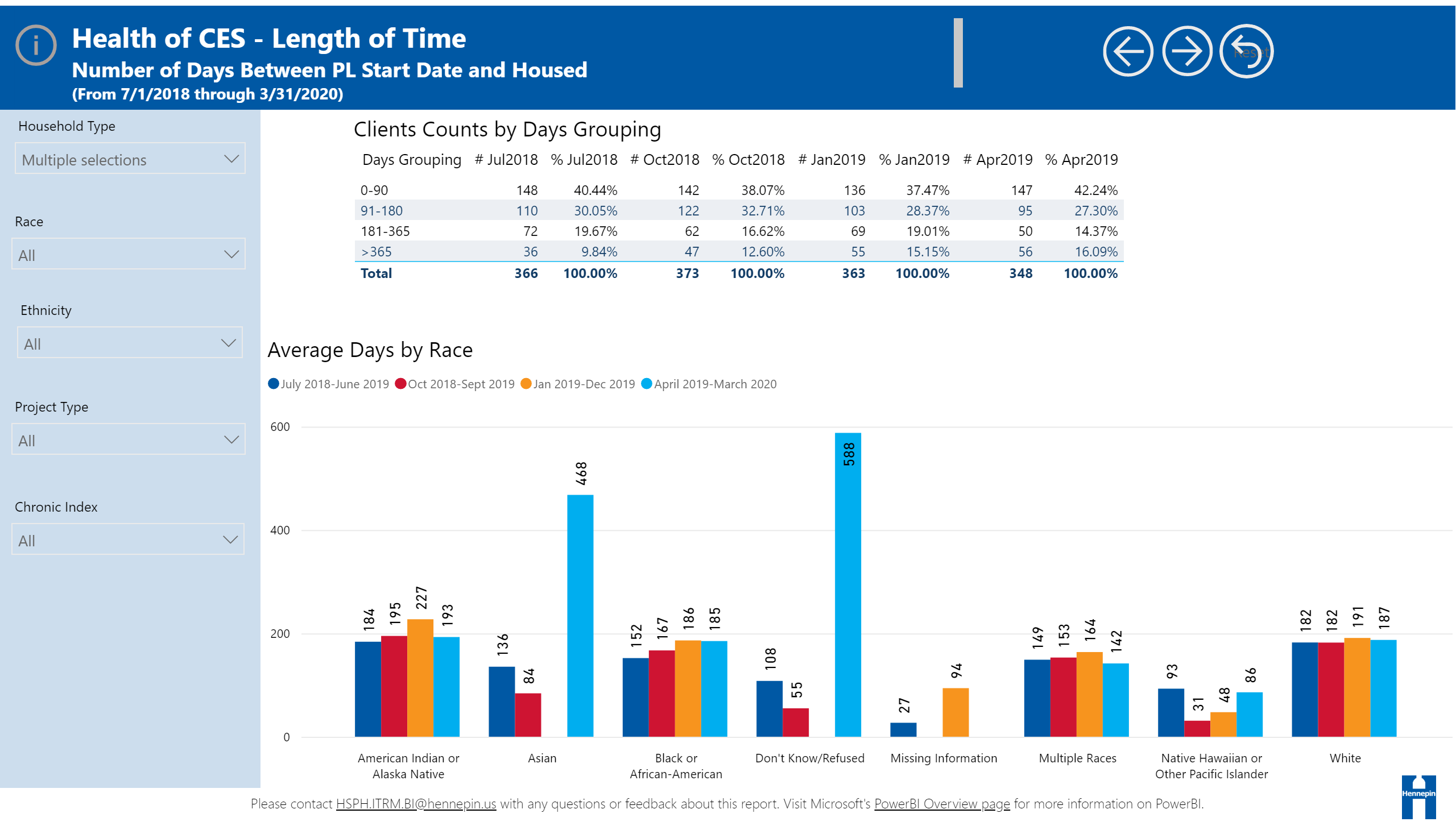 Single
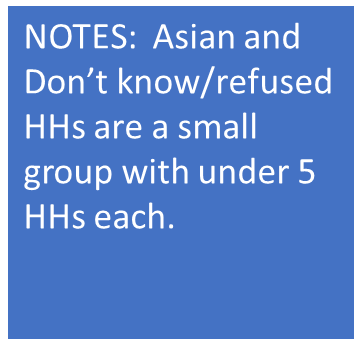 Hennepin County
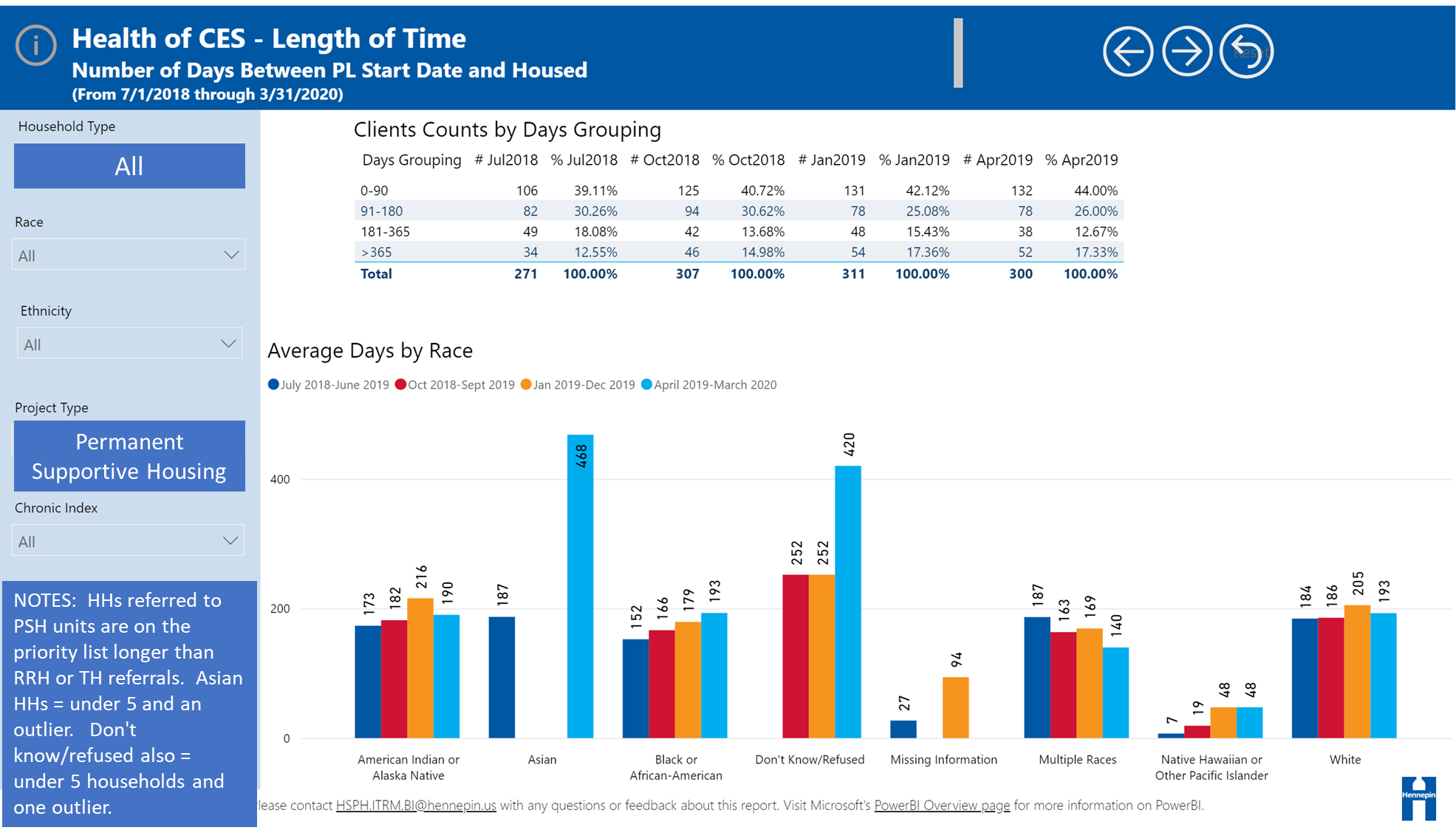 Hennepin County
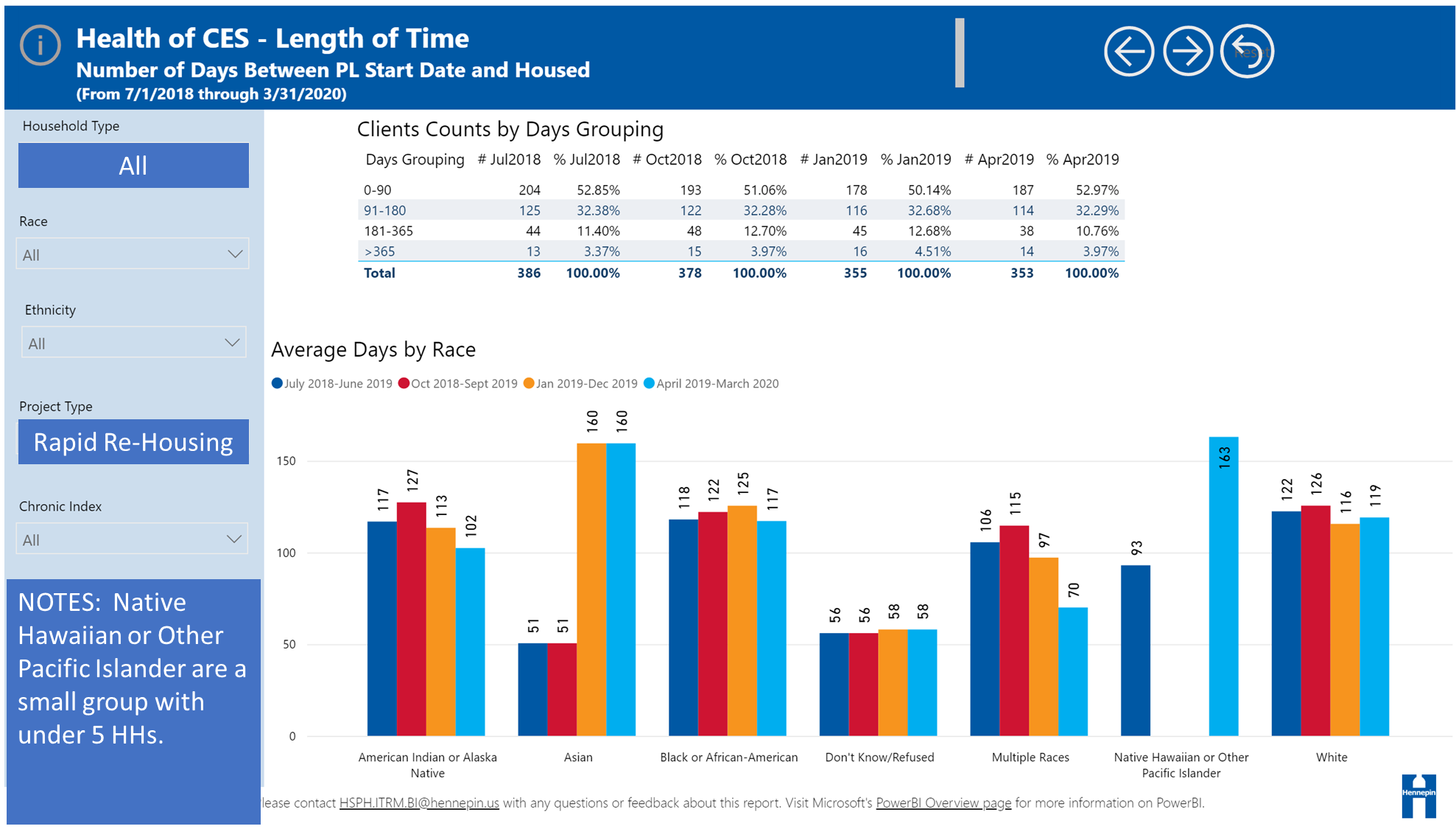 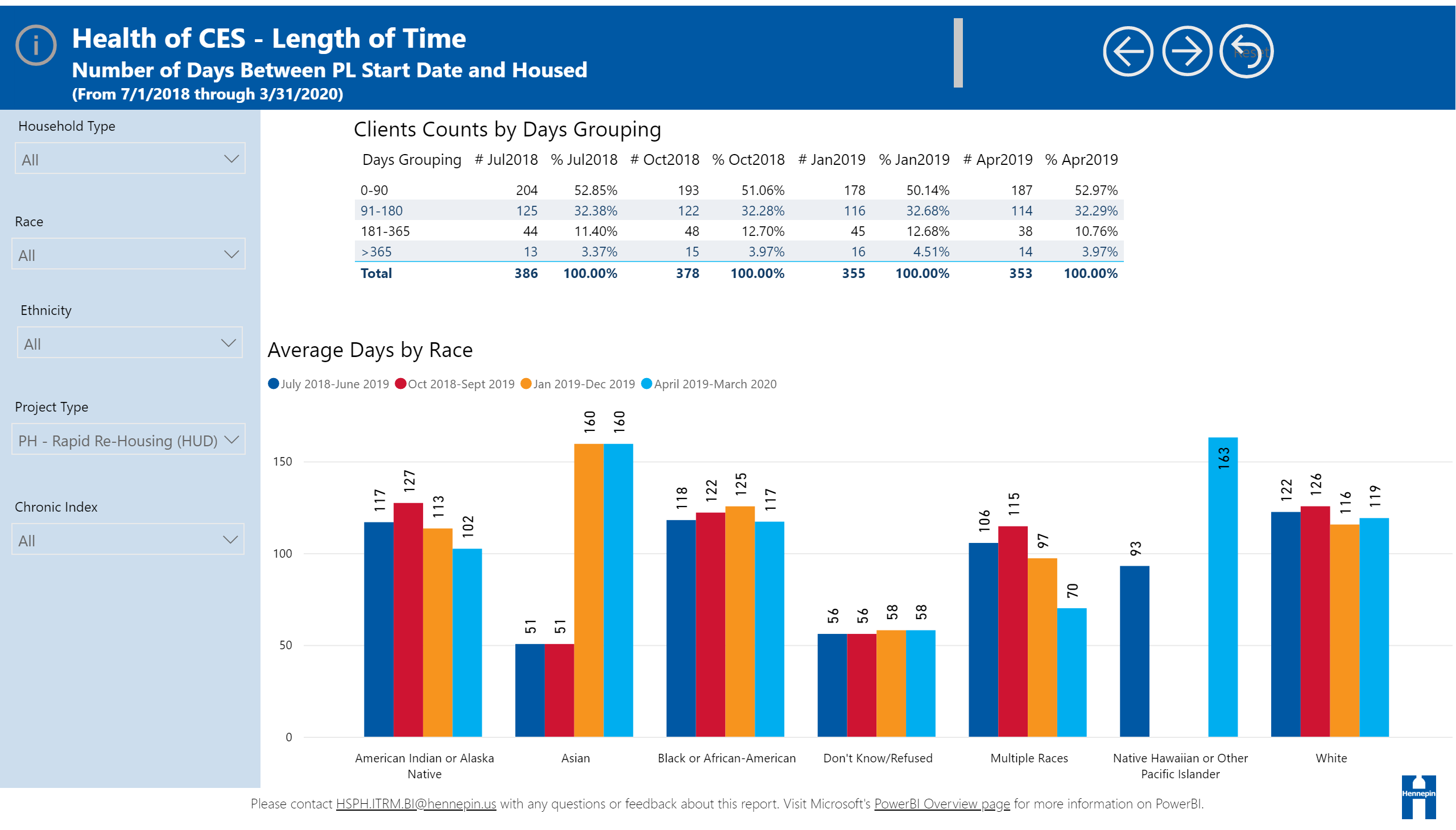 All
Rapid Re-Housing
NOTES:  Native Hawaiian or Other Pacific Islander are a small group with under 5 HHs.
Hennepin County
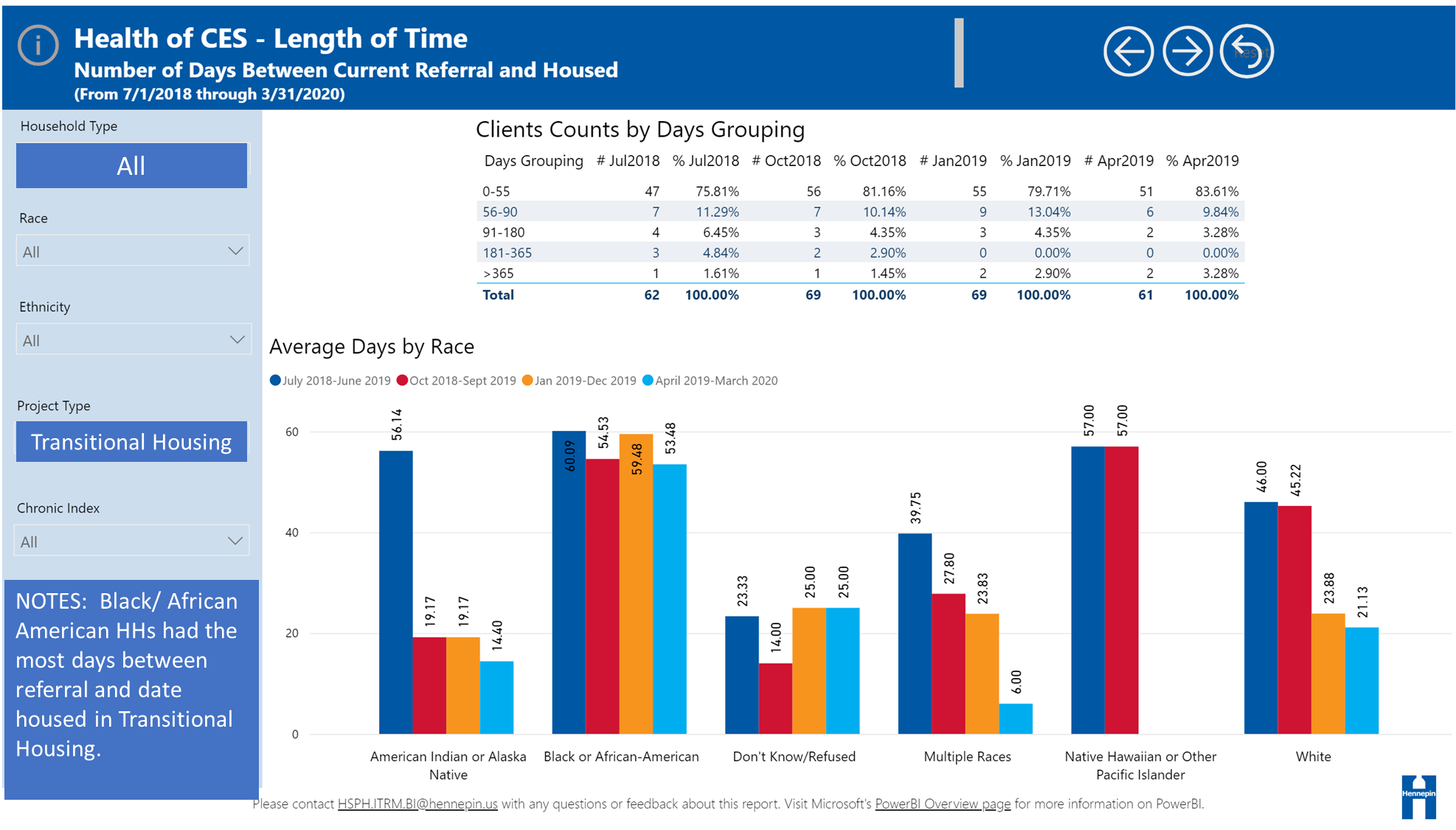 Hennepin County
Definition– Current Referral to Housed
Time periods reviewed are:
July 2018 – June 2019
October 2018 – September 2019
January 2019 – December 2019
April 2019 – March 23, 2020
The following notes refer to slides 27-32.
Current Referral to Housed is the number of days between the CES referral to the provider and the date housed by the provider.
Hennepin County
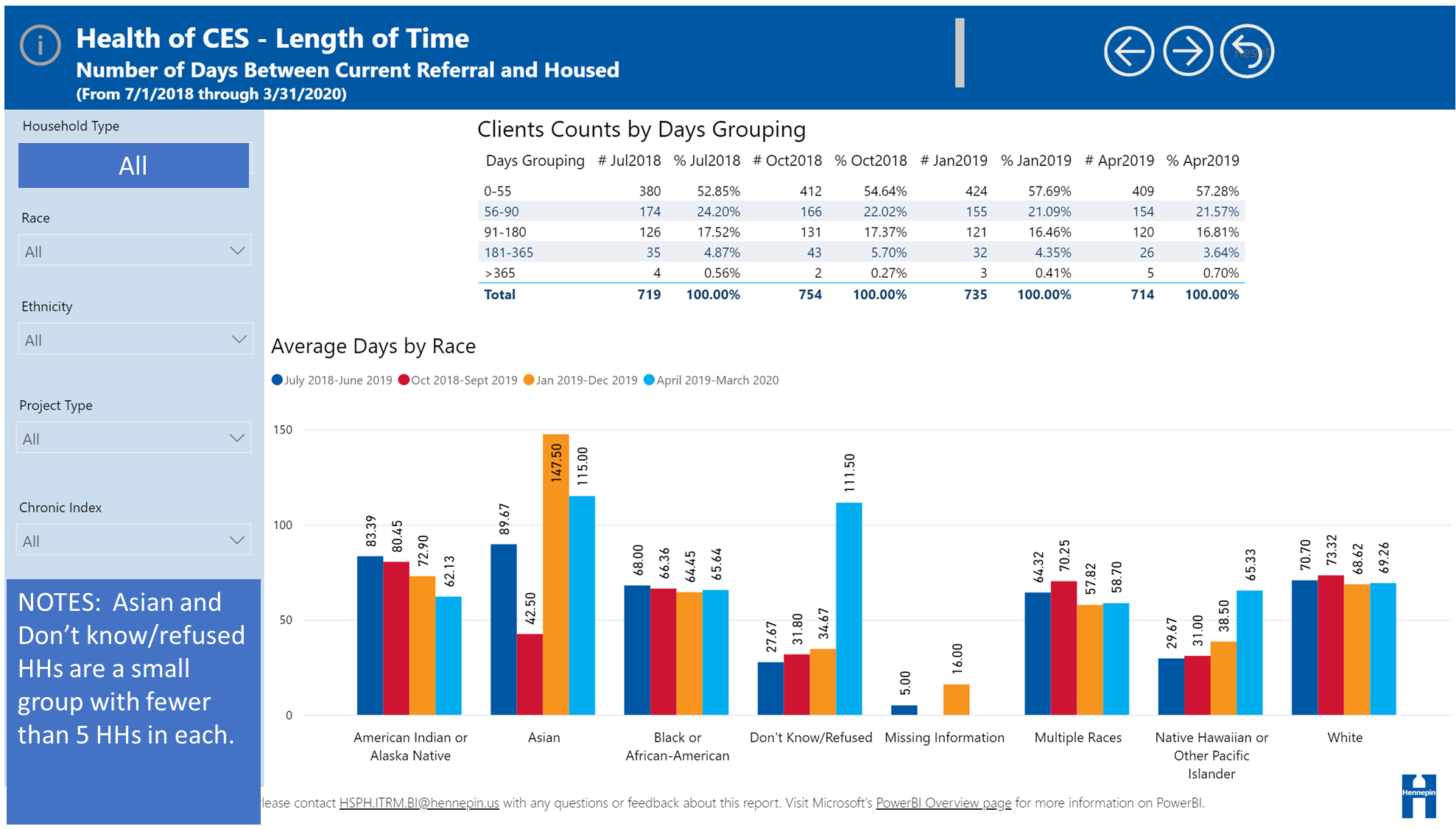 Hennepin County
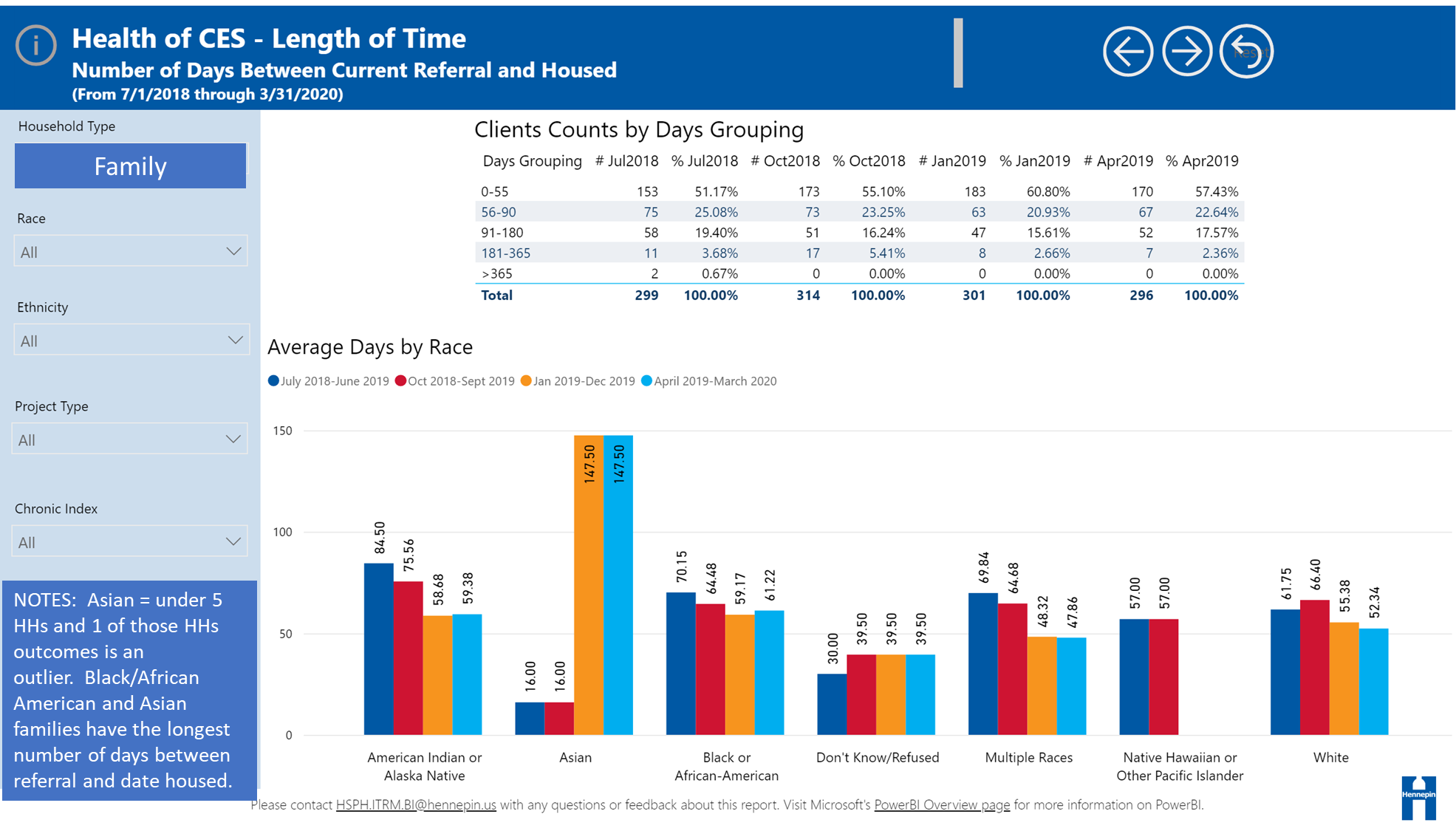 Hennepin County
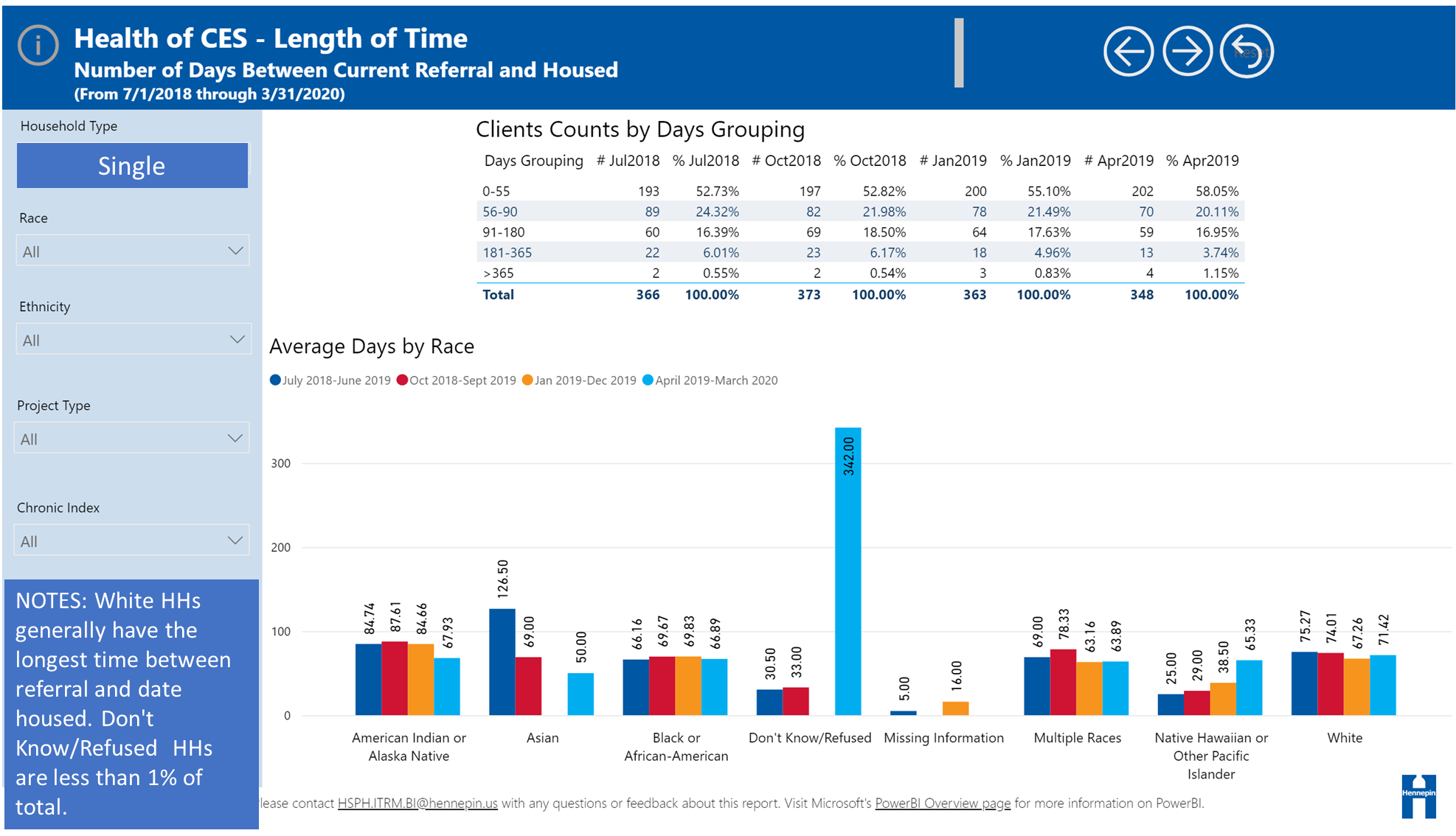 Hennepin County
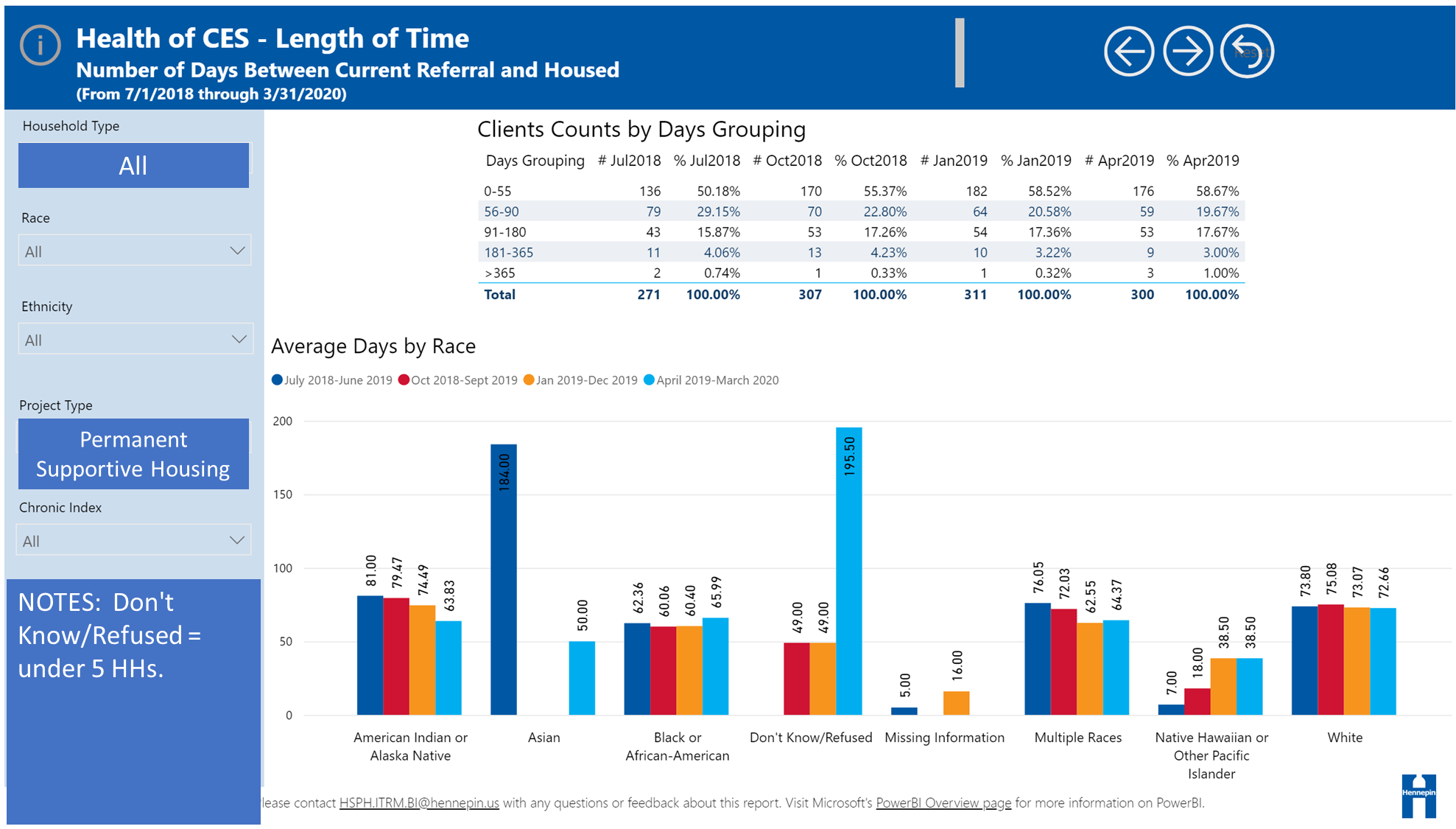 Hennepin County
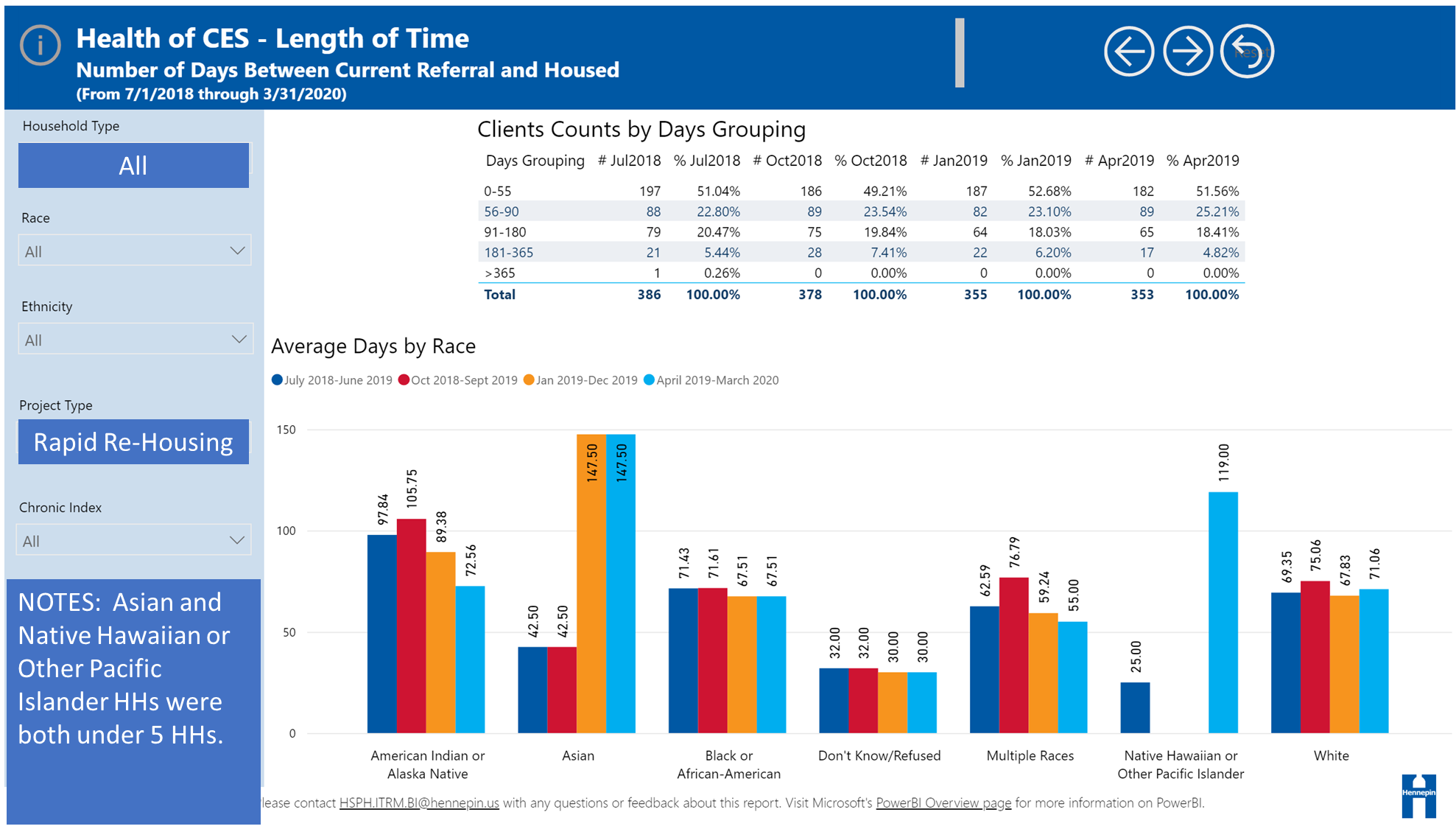 Hennepin County
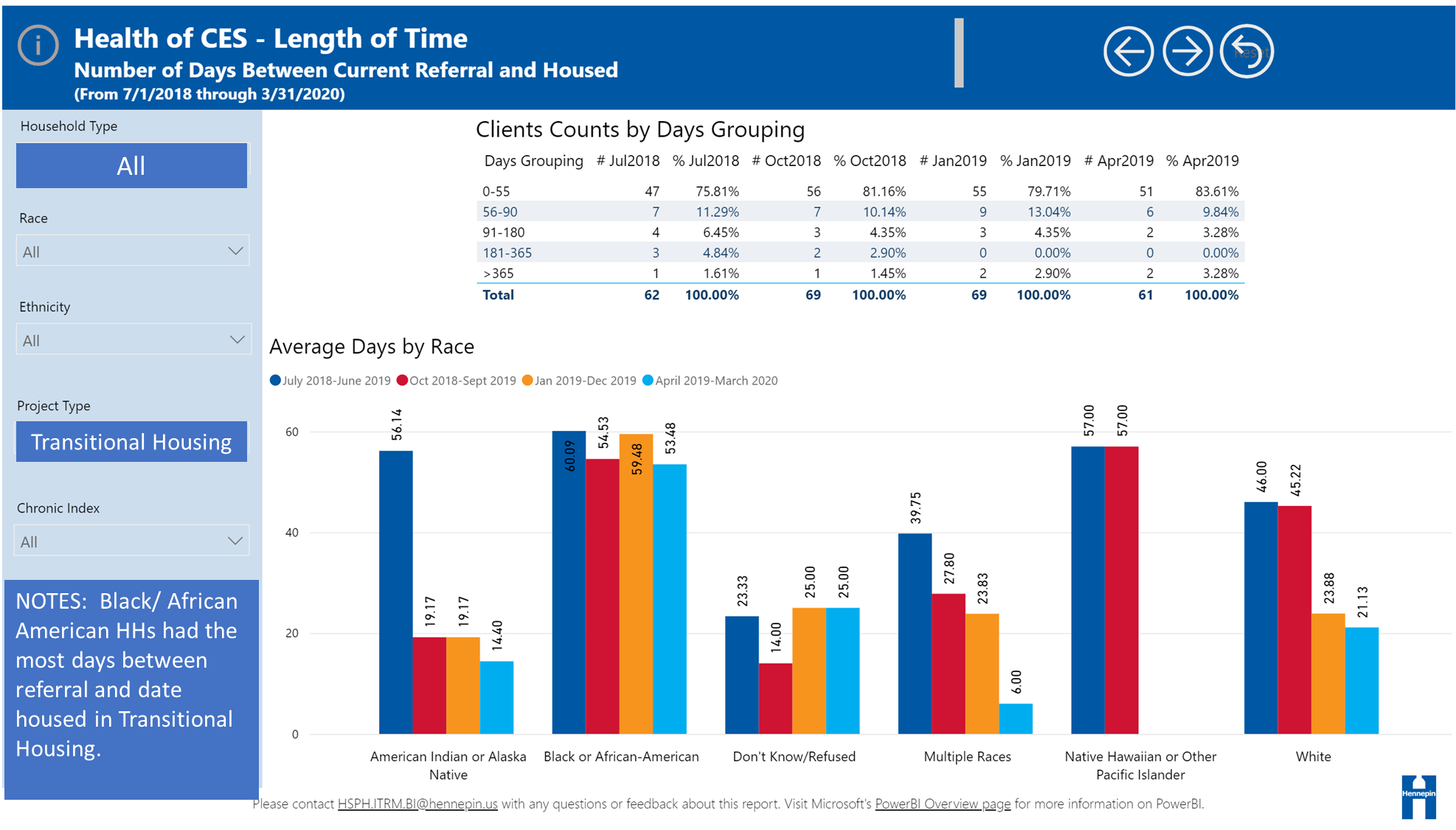 Hennepin County
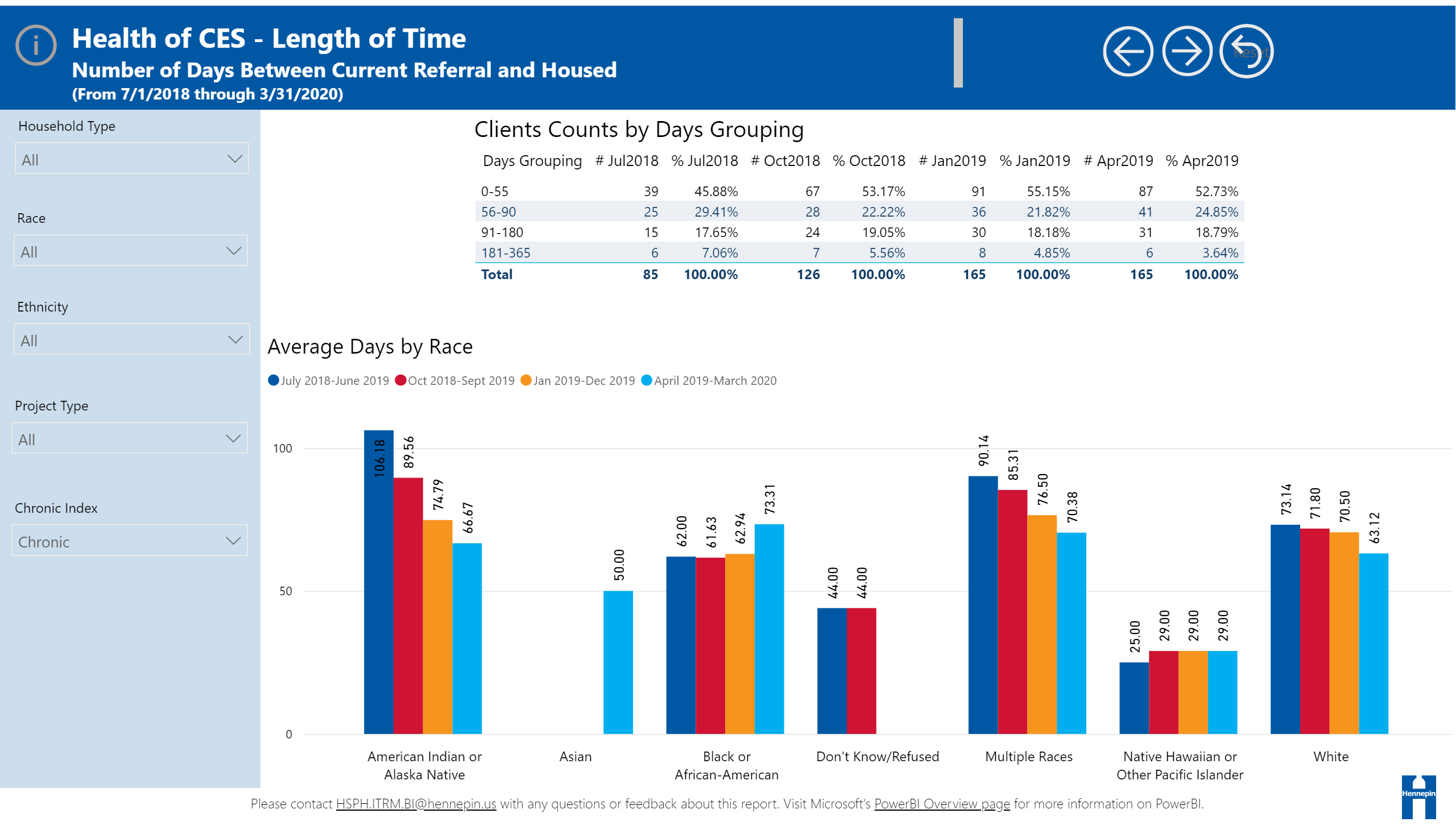 Referral and Housed
Chronic
NOTES:  165 Chronically homeless HHs.  Black or African American chronic HHs experienced the longest length of time between referral and date housed.
[Speaker Notes: slicer
No alt text provided.

Clients Counts by Days Grouping
No alt text provided.

Average Days by Race
No alt text provided.

slicer
No alt text provided.

slicer
No alt text provided.

slicer
No alt text provided.

textbox
No alt text provided.

Reset
No alt text provided.

Forward
No alt text provided.

Back
No alt text provided.

textbox
No alt text provided.

actionButton
No alt text provided.

textbox
No alt text provided.

basicShape
No alt text provided.

image
No alt text provided.

textbox
No alt text provided.

slicer
No alt text provided.]
Definition– Project Entry to Housed
The following notes refer to slides 34-36.
Project Entry to Housed is the number of days between the date the household was entered into the housing program and the date the household was housed.
Time periods reviewed are:
July 2018 – June 2019
October 2018 – September 2019
January 2019 – December 2019
April 2019 – March 23, 2020
Hennepin County
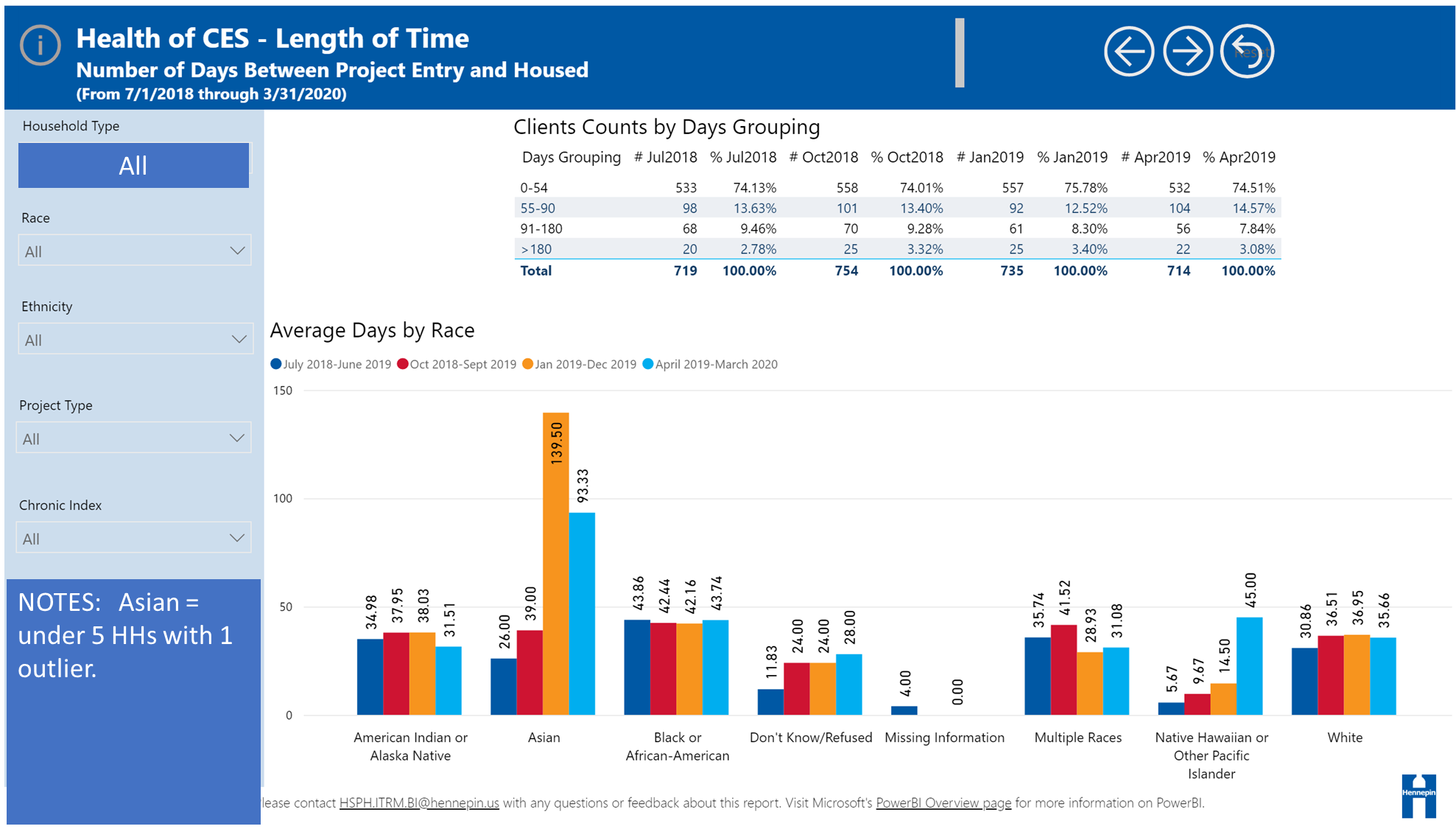 Hennepin County
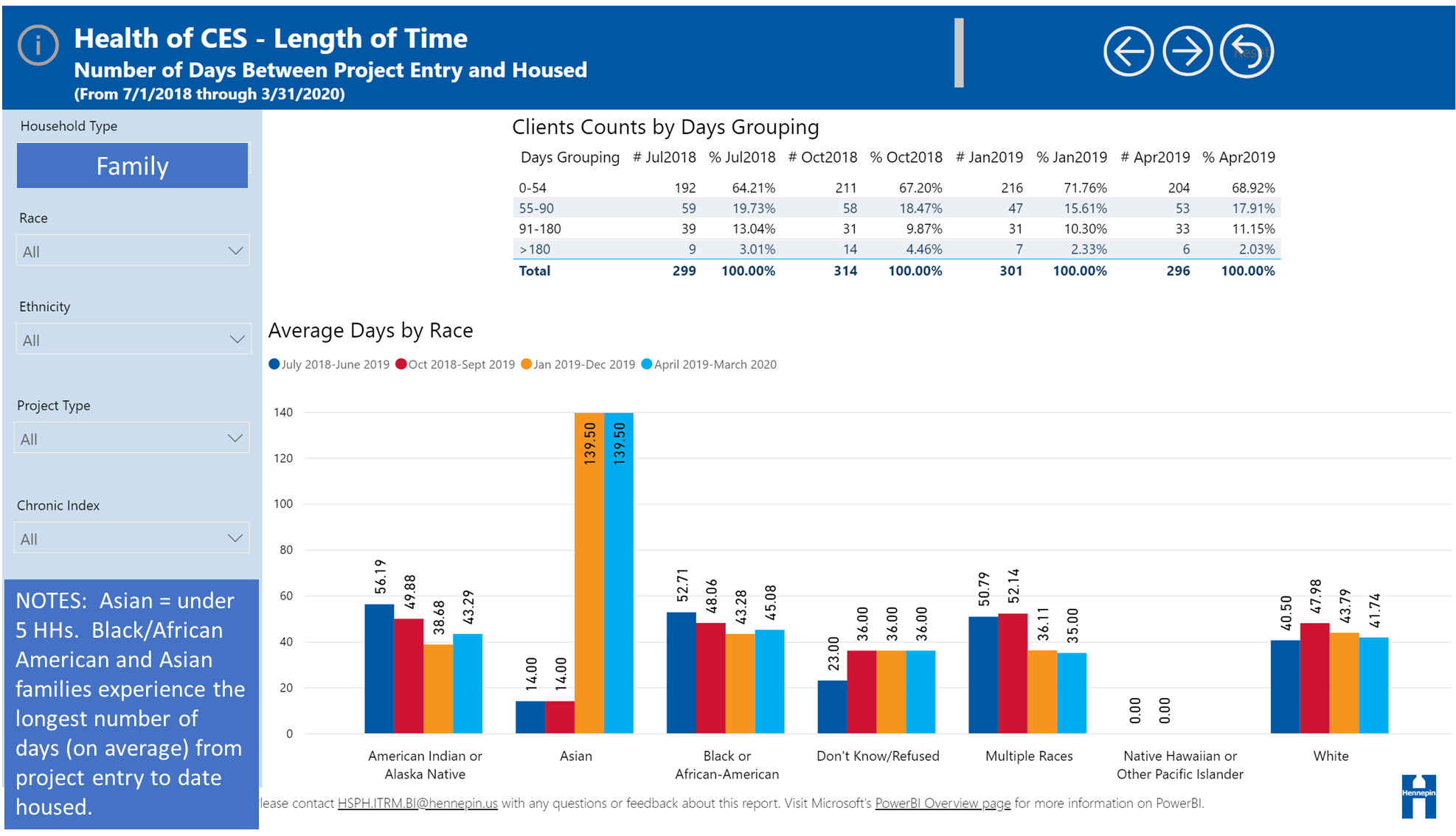 Hennepin County
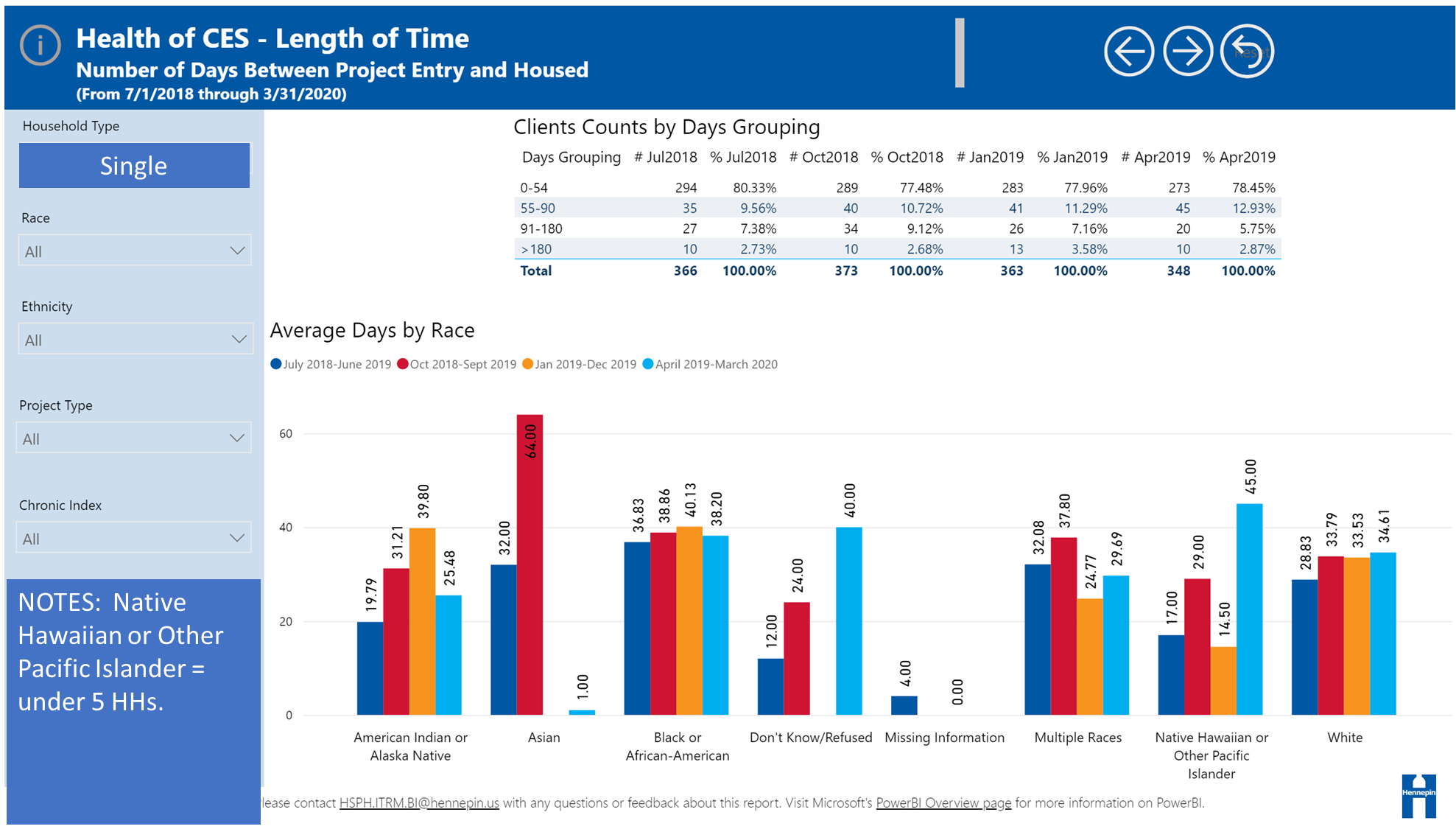 Hennepin County
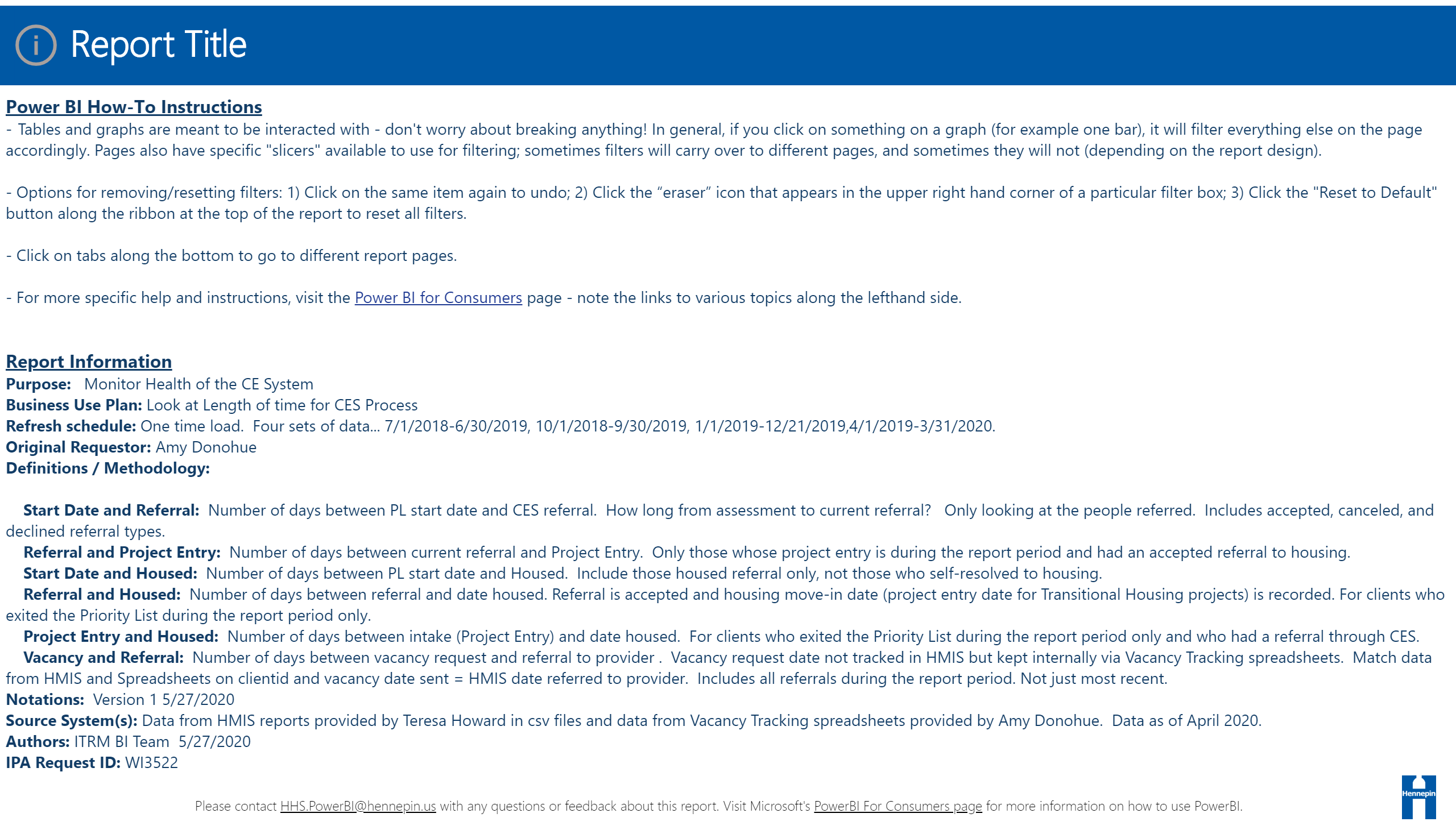 Hennepin County
Amy Donohue
Amy.Donohue@hennepin.us,
Hennepin County